QFL- 0342 – Reatividade de Compostos Orgânicos
2. Adição eletrofílica
Prof. Dr. Daniel Nopper Silva Rodrigues
dannopper@usp.br
Tópicos da Aula
A) Literatura recomendada.

	B) Princípios.
		a) Orbitais envolvidos.
			- HOMO da olefina
			- LUMO do eletrófilo.

	C) Adições à HX.
		a) Mecanismo geral.
		b) Coordenada da reação.
		c) Estabilidade dos intermediários.
		d) Regra de Markovnikov.
	
	D) Hidratação
		a) Mecanismo geral.
			- Adição de álcoois.
		b) Oximercuriação.
		c) Hidroboração (Antimarkovnikov).
2
Tópicos da Aula
E) Hidrogenação.

	F) Adição de halogênios.
		a) Mecanismo.
		b) Íons halônios.
		c) Estereoquímica.
			- Adições em cíclos.
		d) Adição de halogênio em meio aquoso ou alcoólico.
 	
	G) Oxidação de olefinas.
		a) Epoxidação.
		b) Ozonólise.
		c) Dihidroxilação.

	H) Adições de HX em dienos conjugados.	
		a) Mecanismo.
		b) Cinética X Termodinâmica.
3
Literatura recomendada
Organic Chemistry: J. Clayden, N. Greeves, S. Warren, P. Wothers. (Capítulo XX)
Organic Chemistry: P. Bruice : (Capítulos III e IV) 
Organic Chemistry: J. McMurray : (Capítulos VI e VII)
4
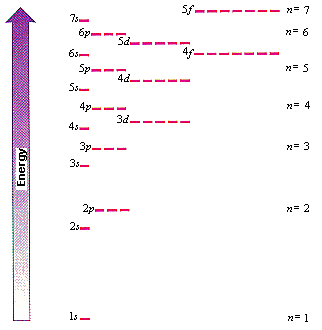 Princípios
Orbitais envolvidos
HOMO do Eletrófilo
O orbital HOMO envolvido nas reações de adições são sempre de caráter π e localizado exatamente na dupla.
Sob a ótica da TLV, trata-se essencialmente um orbital π, que reage e, para tal, se rompe.
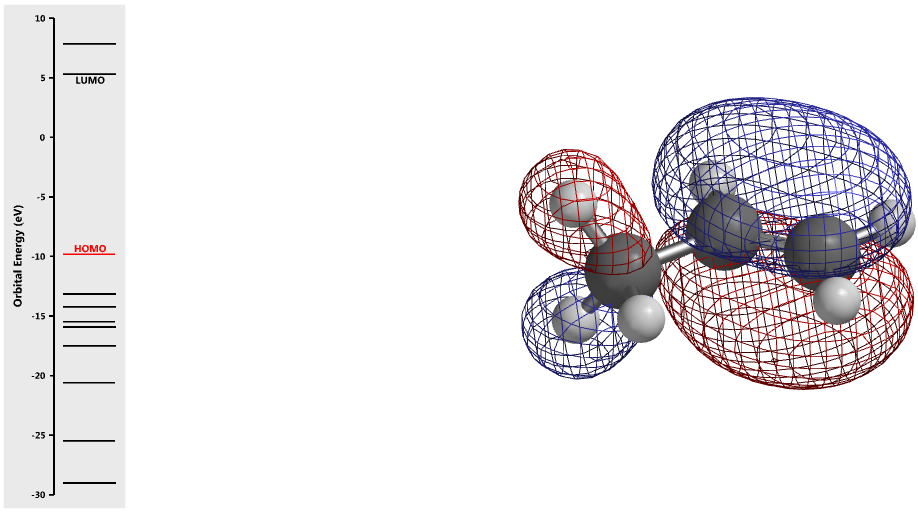 5
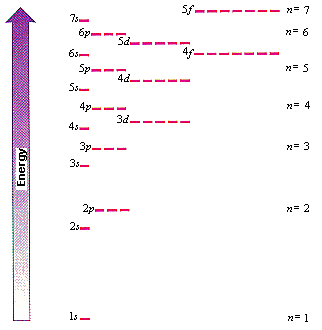 Princípios
Orbitais envolvidos
HOMO do Eletrófilo
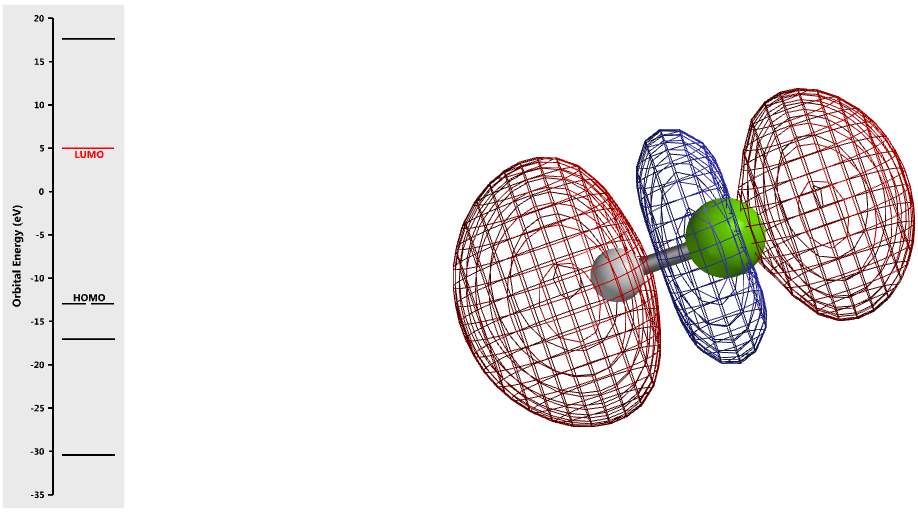 O orbital LUMO envolvido sempre possuem caráter σ.
Sob a ótica da TLV, trata-se essencialmente um orbital σ*, que está apto a receber elétrons em um dos lóbulos mais externos.
6
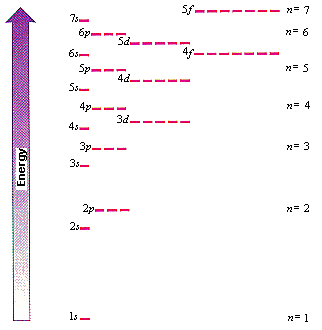 Adição de HX
Mecanismo geral
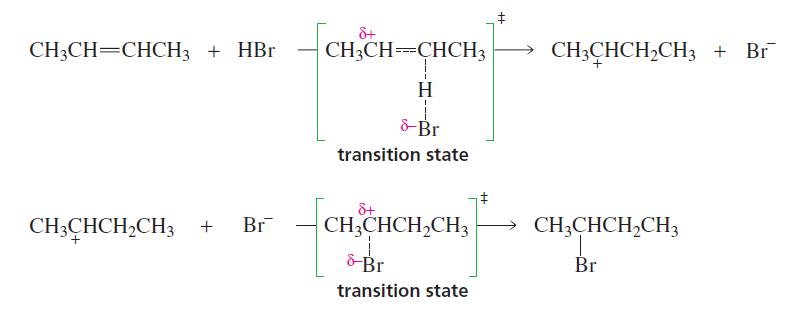 7
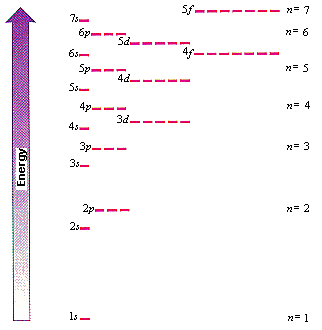 Adição de HX
Mecanismo geral
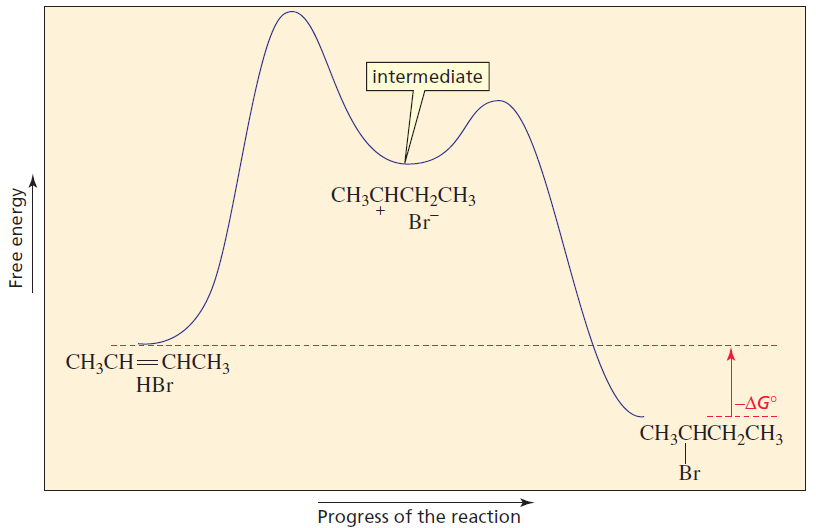 8
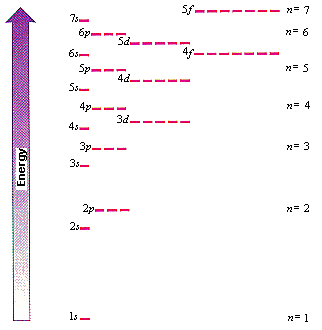 Adição de HX
Estabilidade do intermediário
9
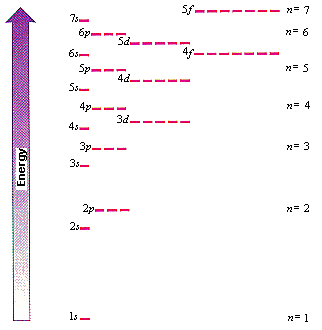 Adição de HX
Estabilidade do intermediário
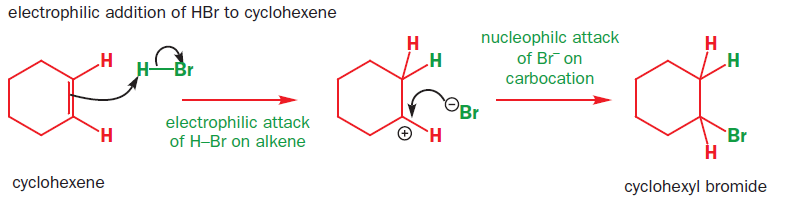 10
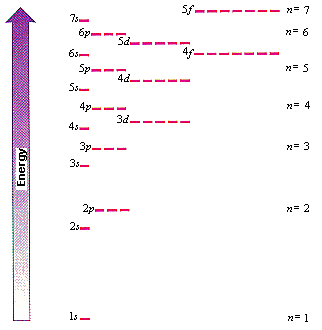 Adição de HX
Estabilidade do intermediário
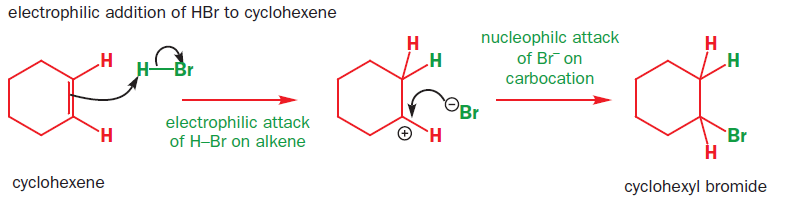 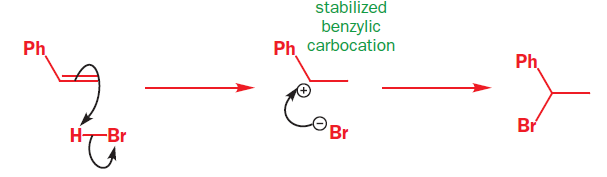 11
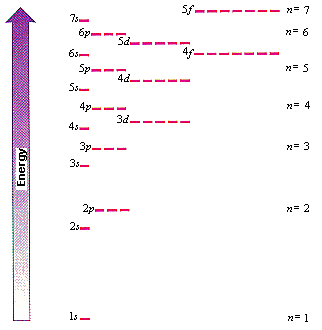 Adição de HX
Estabilidade do intermediário
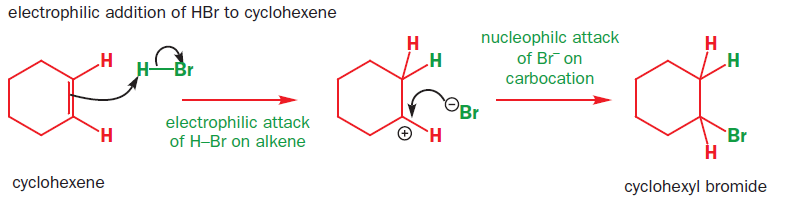 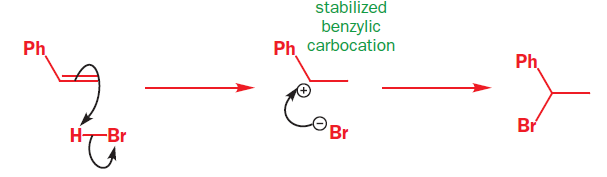 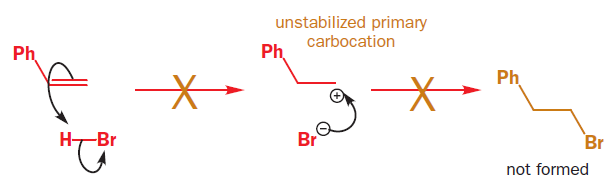 12
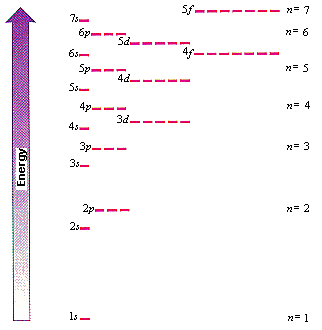 Adição de HX
Regra de Markovnikov
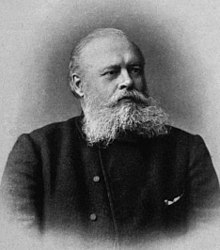 Vladmir 
Markovnikov
13
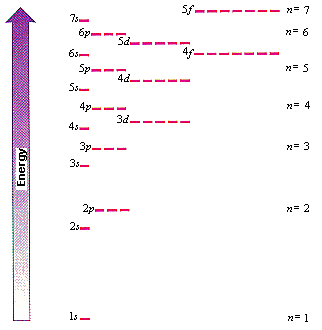 Adição de HX
Regra de Markovnikov
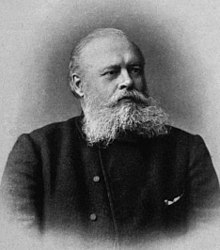 A regra de Markovnikov determina que: Na adição de HX à olefinas, “o hidrogênio será adicionado ao carbono mais hidrogenado”.
Vladmir 
Markovnikov
14
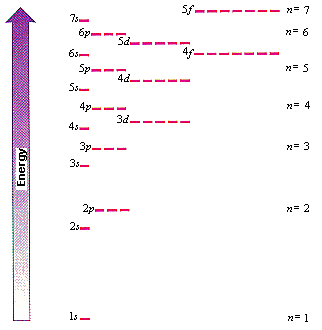 Adição de HX
Regra de Markovnikov
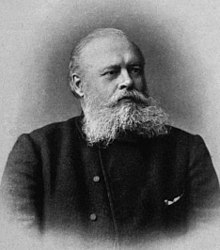 A regra de Markovnikov determina que: Na adição de HX à olefinas, “o hidrogênio será adicionado ao carbono mais hidrogenado”.

Logicamente, se o hidrogênio é adicionado no carbono que possui maior número de hidrogênios, o carbocátion será formado no carbono que possui maior número de carbonos ligados a ele.
Vladmir 
Markovnikov
15
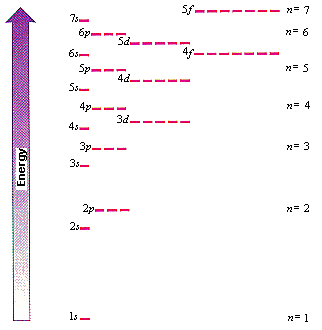 Adição de HX
Regra de Markovnikov
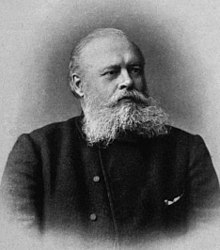 A regra de Markovnikov determina que: Na adição de HX à olefinas, “o hidrogênio será adicionado ao carbono mais hidrogenado”.

Logicamente, se o hidrogênio é adicionado no carbono que possui maior número de hidrogênios, o carbocátion será formado no carbono que possui maior número de carbonos ligados a ele. 

Isso não ocorre por a caso. O carbocátion formado deve sempre ser o mais estável.
Vladmir 
Markovnikov
16
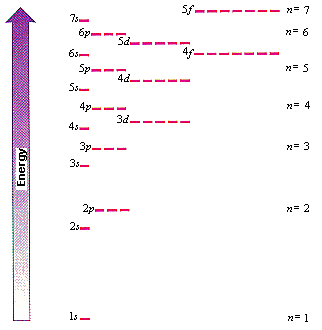 Adição de HX
Regra de Markovnikov
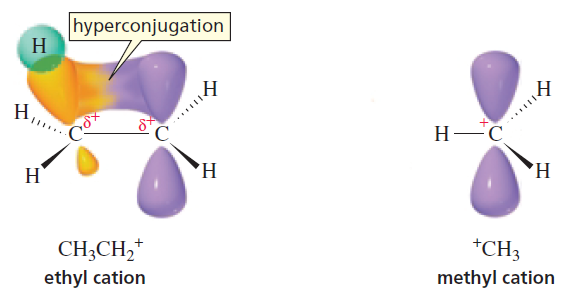 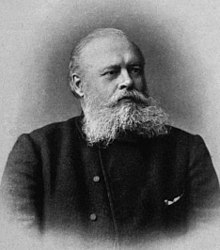 Vladmir 
Markovnikov
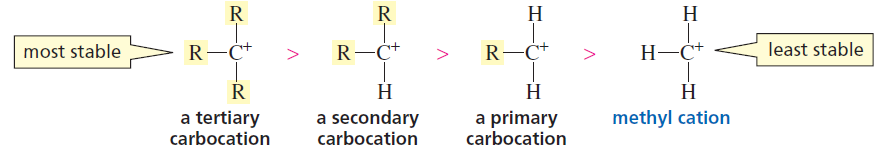 17
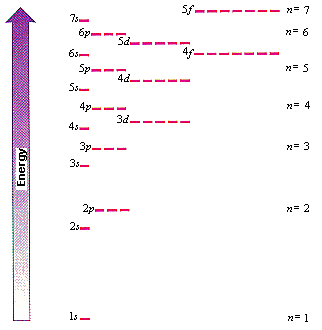 Adição de HX
Regra de Markovnikov
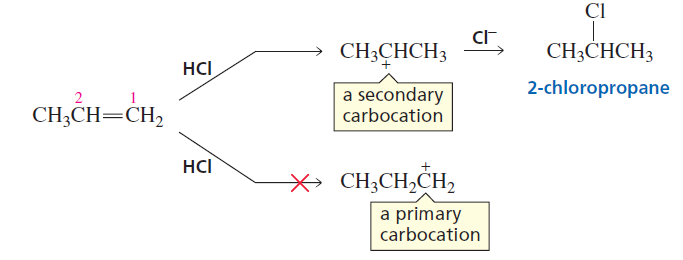 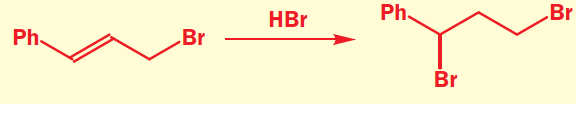 18
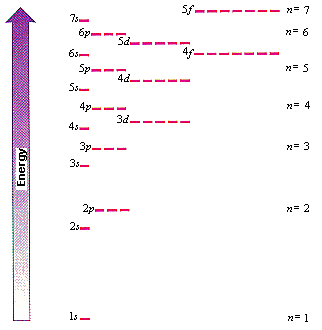 Hidratação
Mecanismo
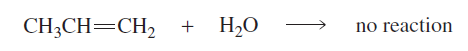 19
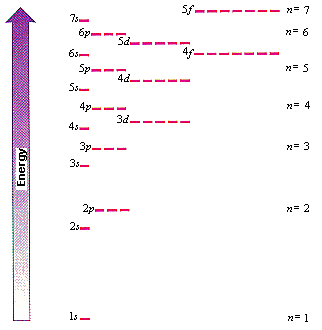 Hidratação
Mecanismo
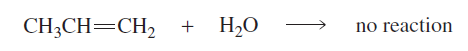 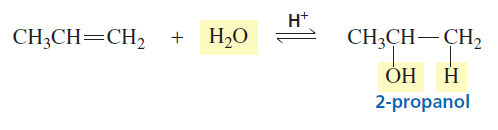 20
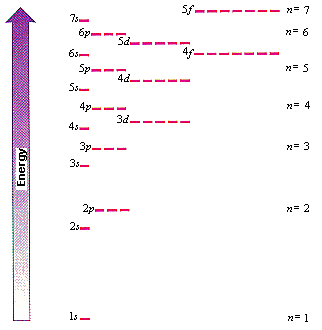 Hidratação
Mecanismo
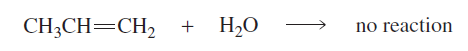 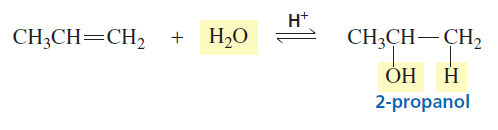 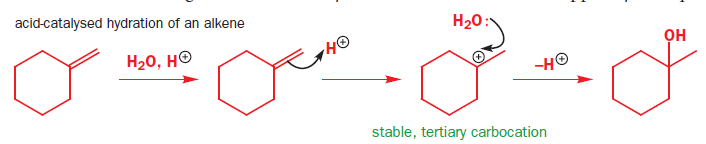 21
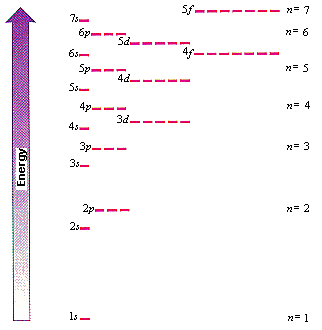 Hidratação
Mecanismo
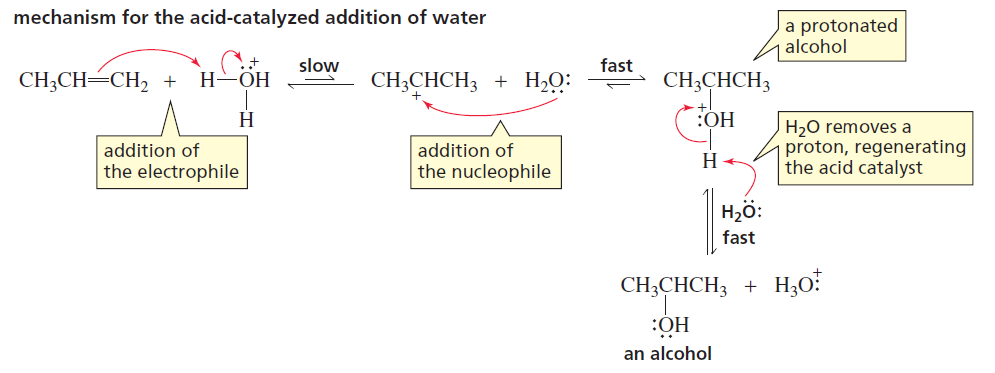 22
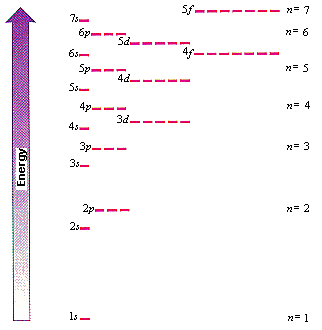 Hidratação
Mecanismo
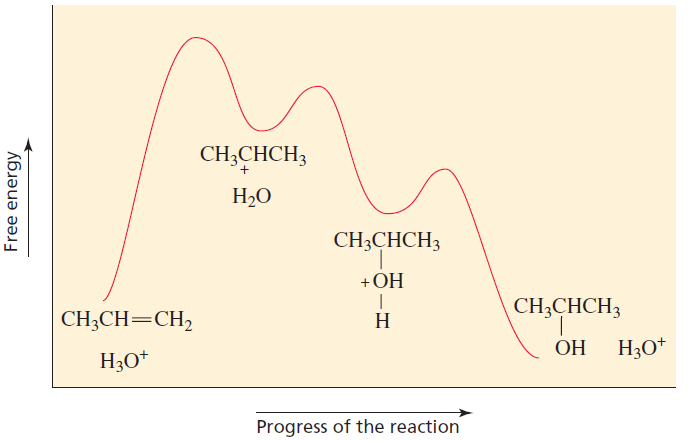 23
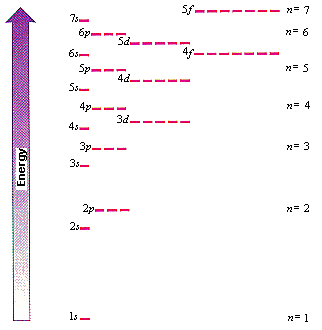 Hidratação
Adição de álcoois
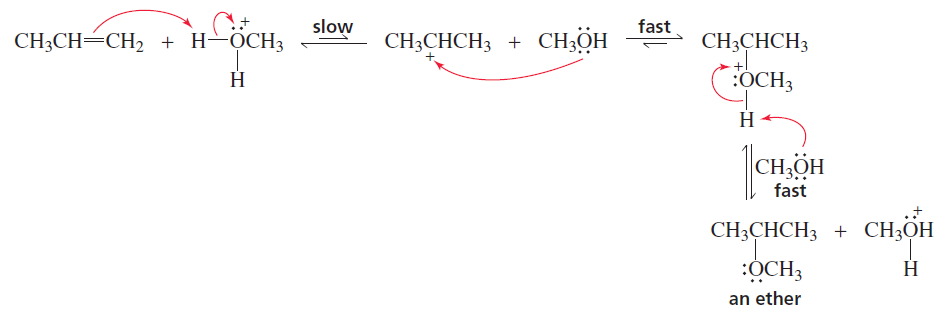 24
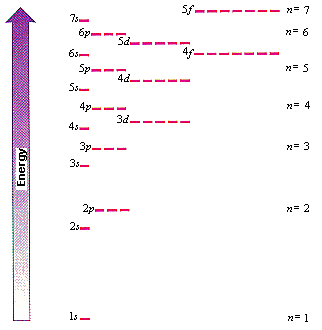 Hidratação
Oximercuriação
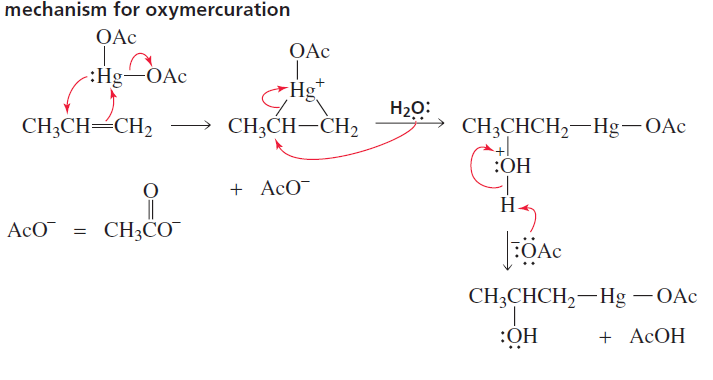 25
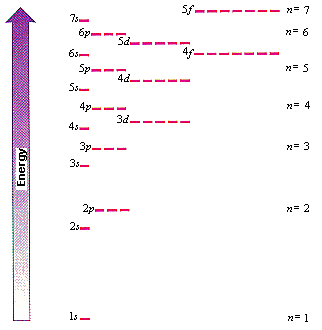 Hidratação
Oximercuriação
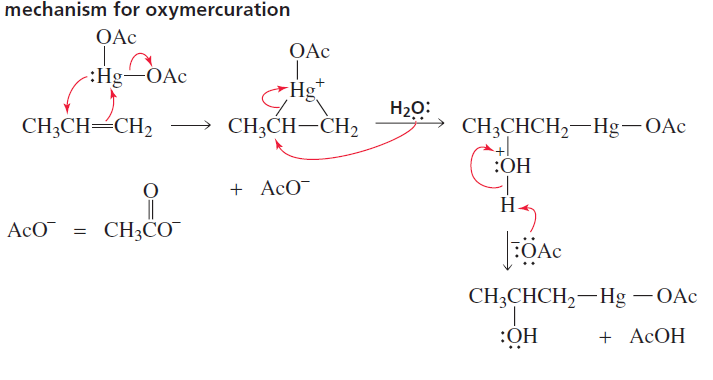 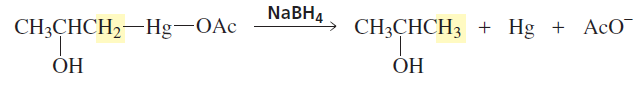 26
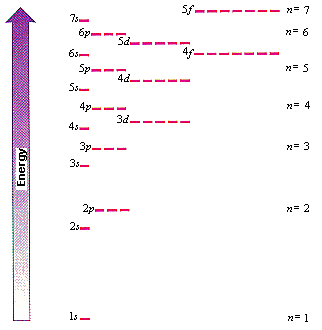 Hidratação
Oximercuriação
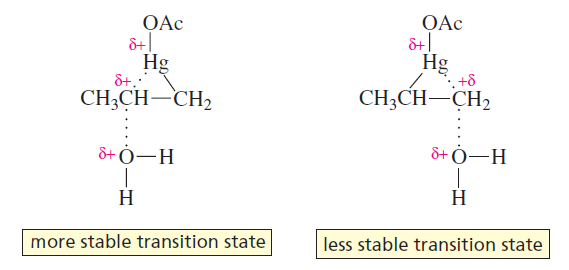 Qual é a vantagem????
27
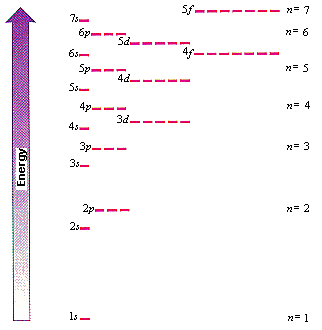 Hidratação
Hidroboração
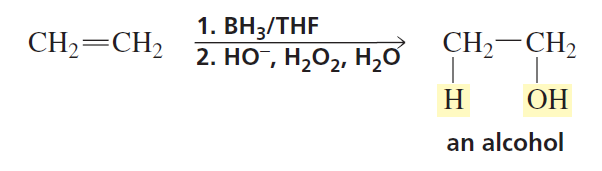 28
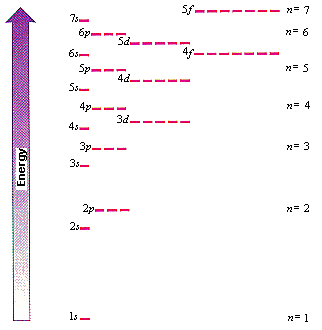 Hidratação
Hidroboração
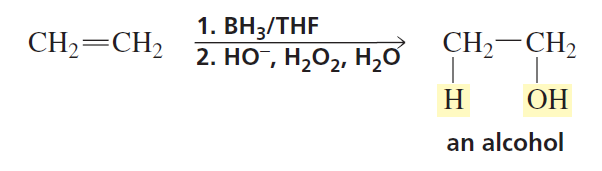 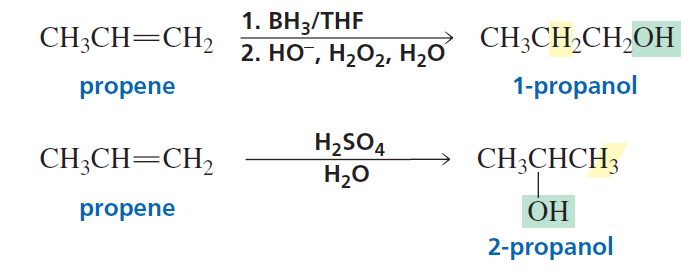 29
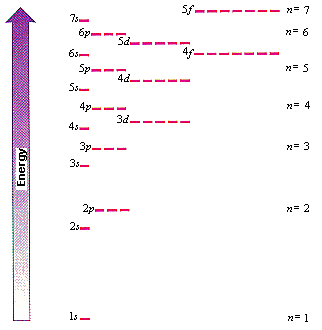 Hidratação
Hidroboração
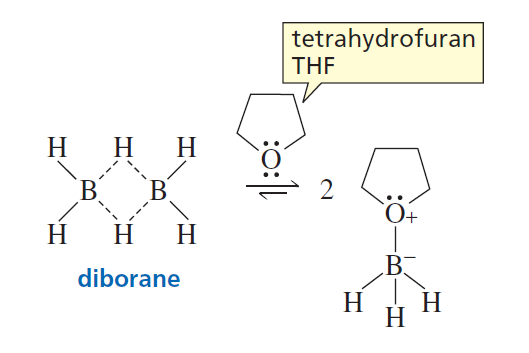 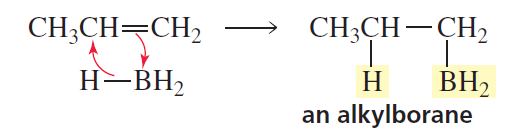 30
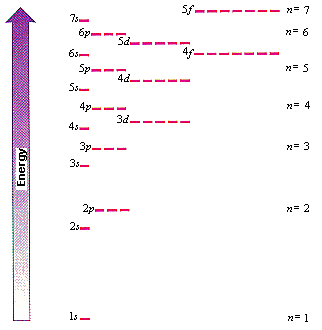 Hidratação
Hidroboração
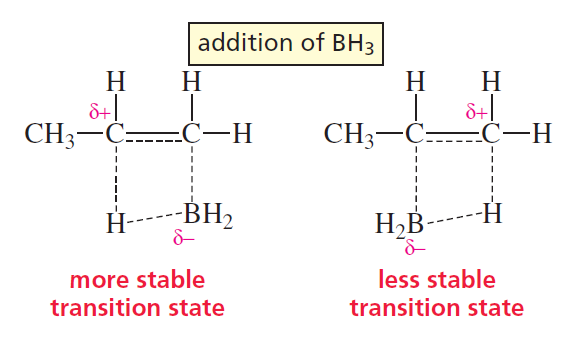 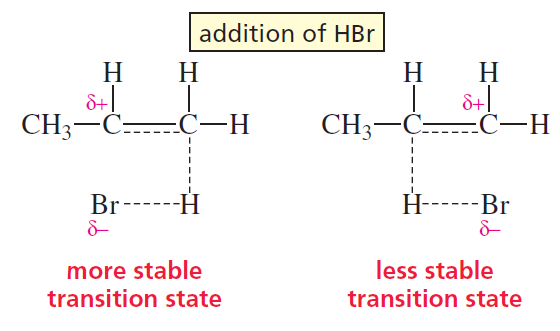 31
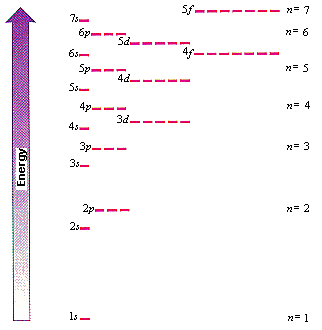 Hidratação
Hidroboração
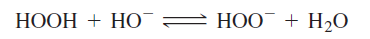 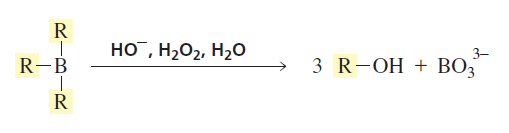 32
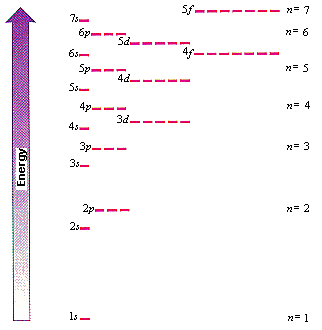 Hidratação
Hidroboração
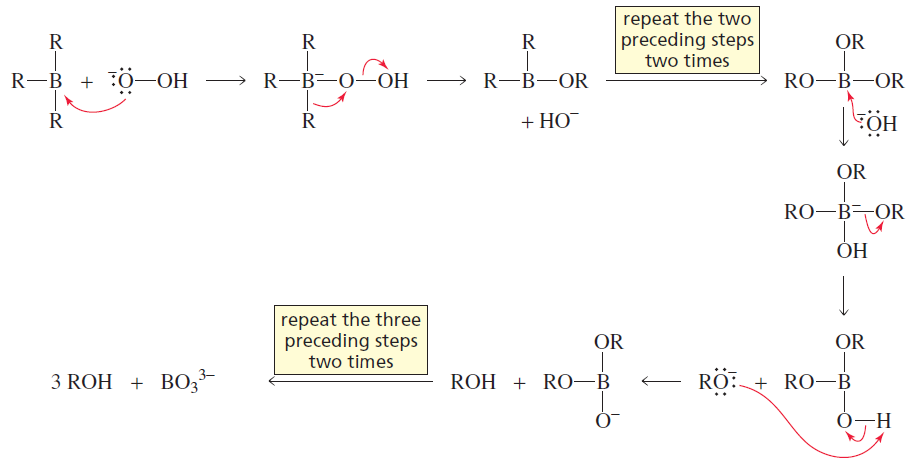 33
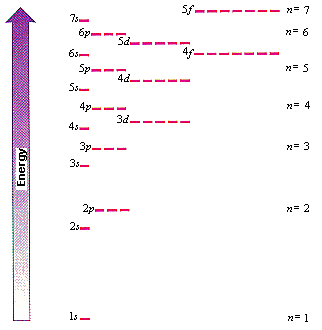 Hidrogenação
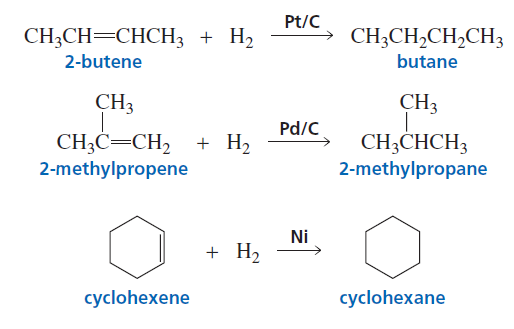 34
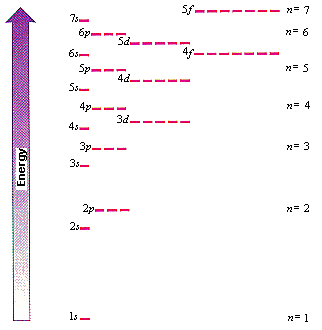 Hidrogenação
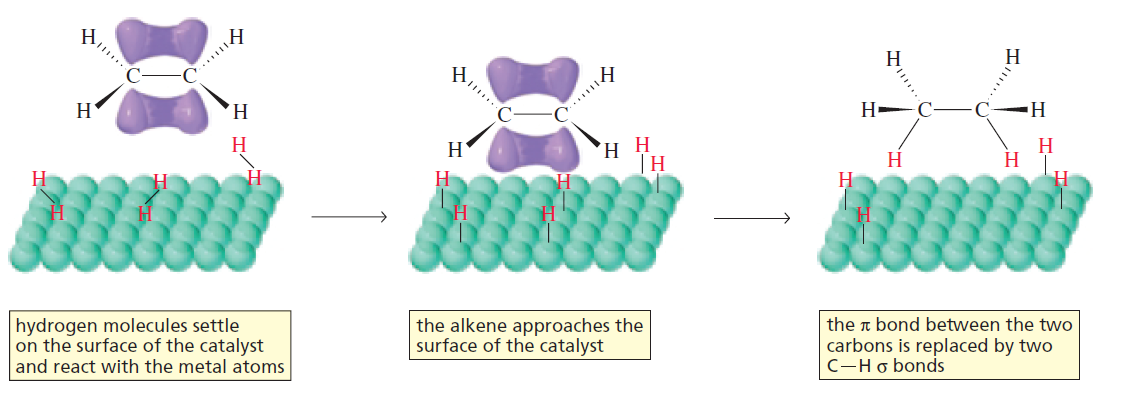 35
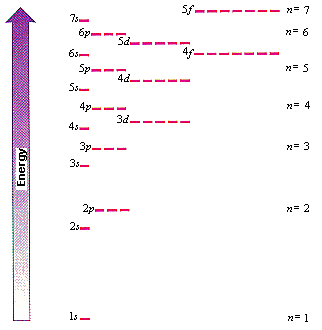 Hidrogenação
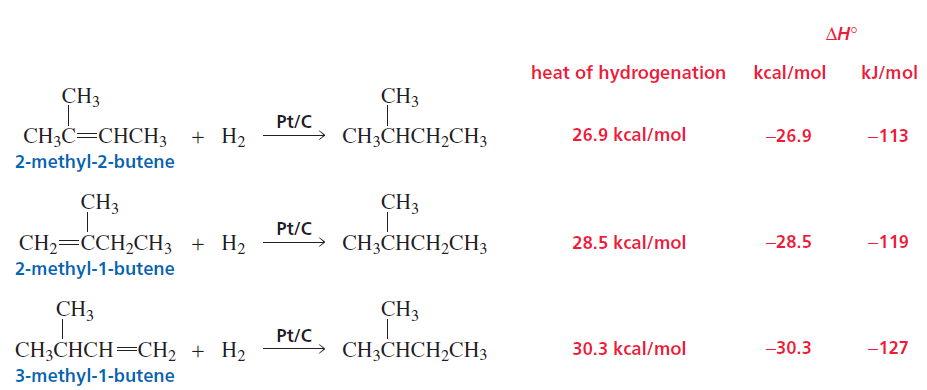 36
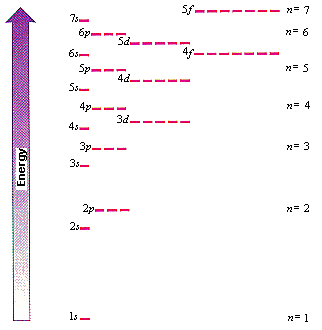 Hidrogenação
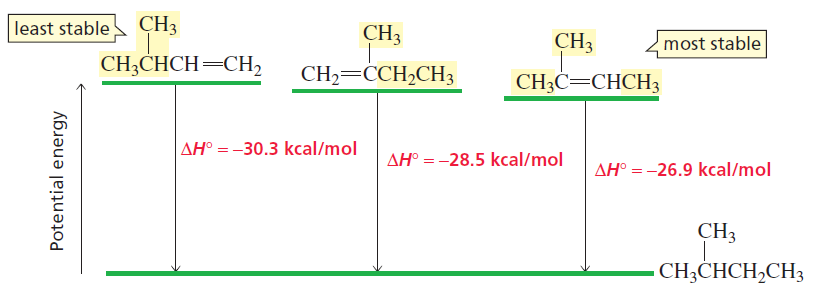 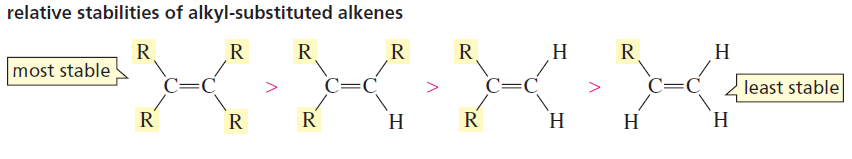 37
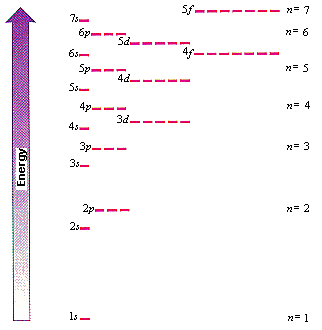 Adição de Halogênios
Mecanismo
38
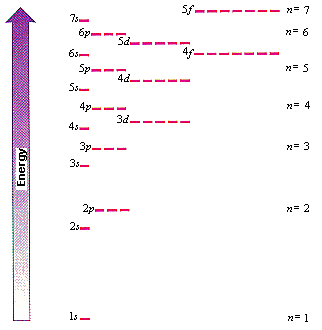 Adição de Halogênios
Mecanismo
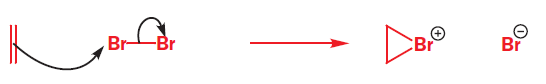 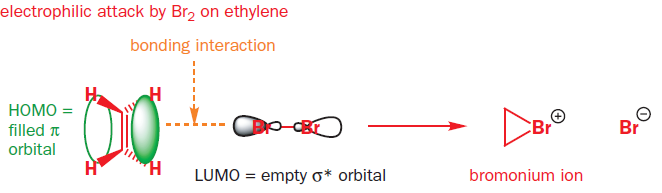 39
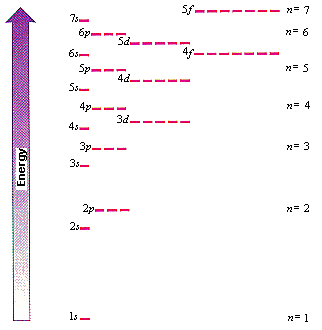 Adição de Halogênios
Mecanismo
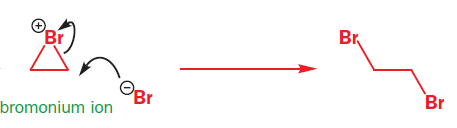 40
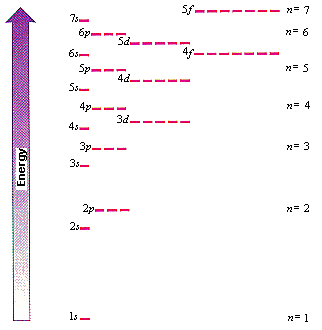 Adição de Halogênios
Mecanismo
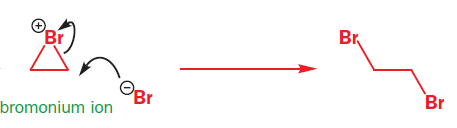 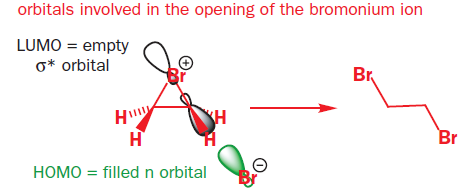 41
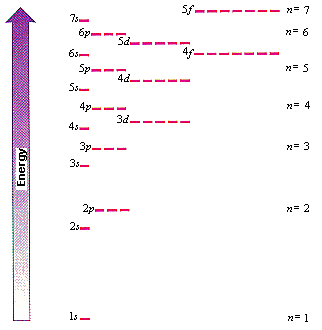 Adição de Halogênios
Íons halônios
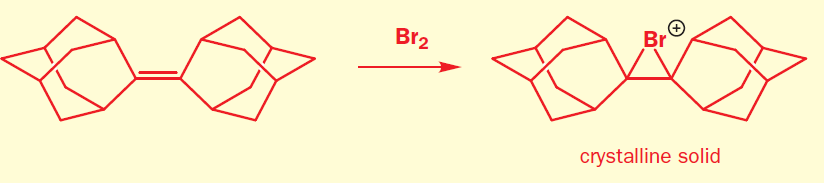 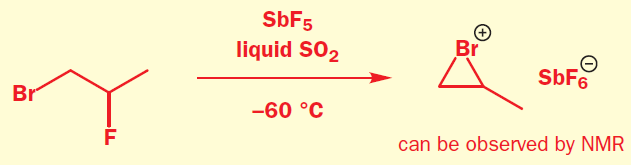 42
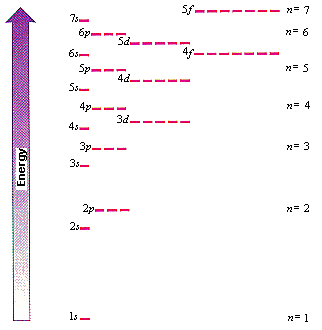 Adição de Halogênios
Estereoquímica
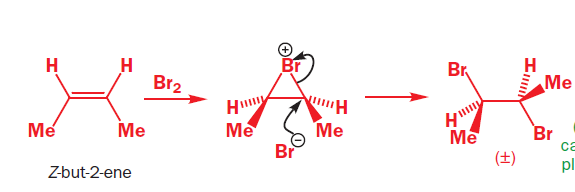 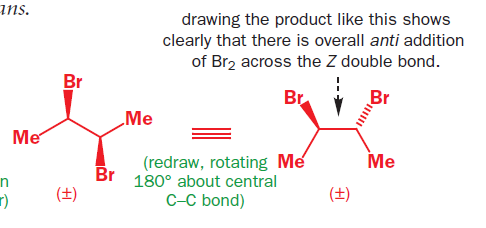 43
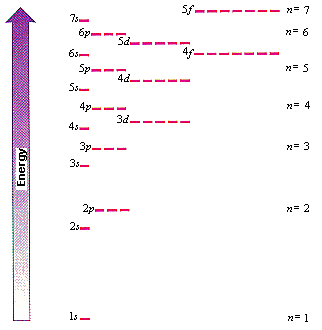 Adição de Halogênios
Estereoquímica
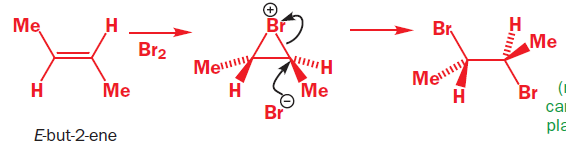 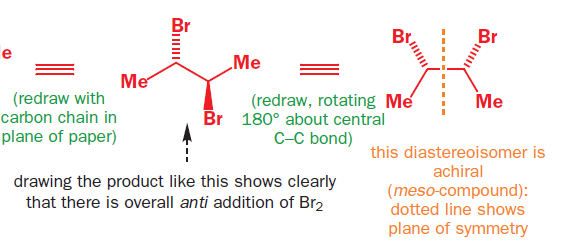 44
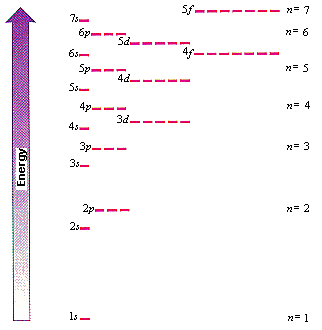 Adição de Halogênios
Estereoquímica
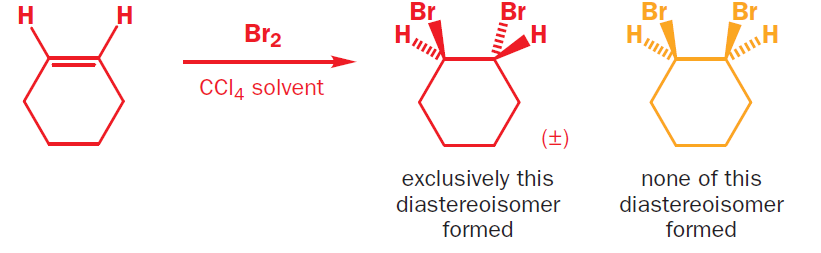 45
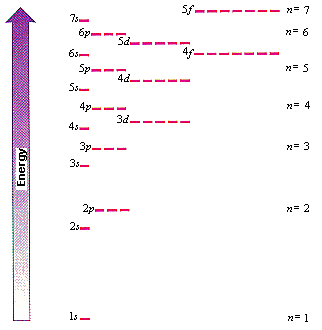 Adição de Halogênios
Estereoquímica
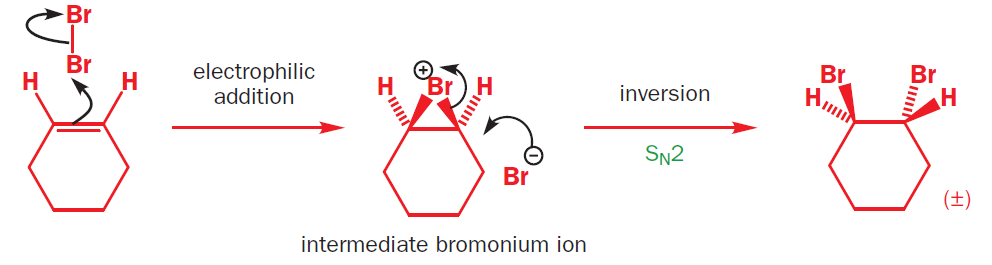 46
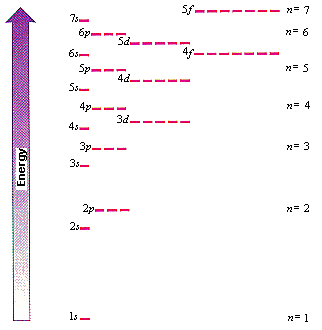 Adição de Halogênios
Estereoquímica
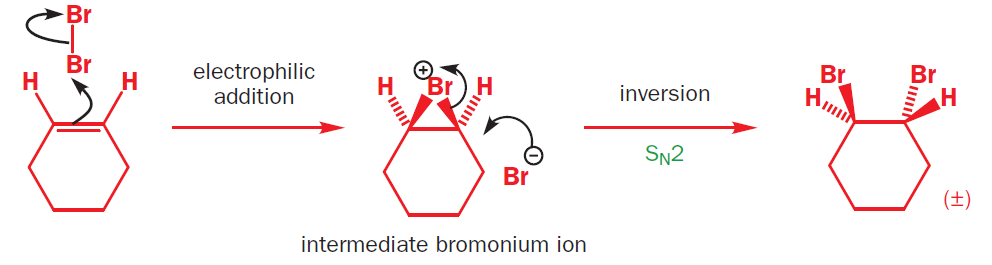 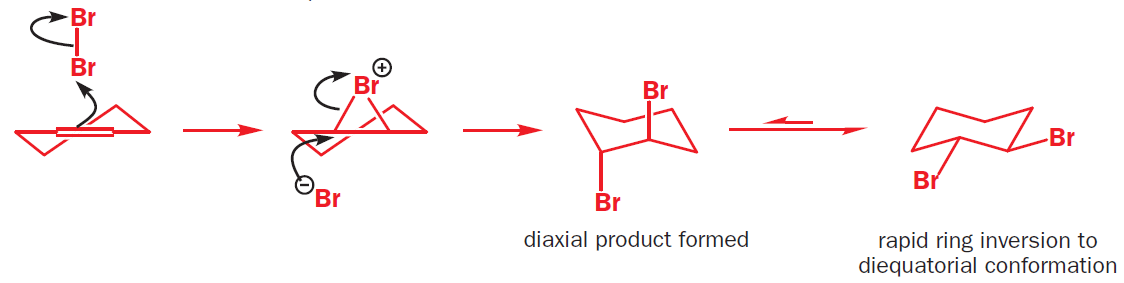 47
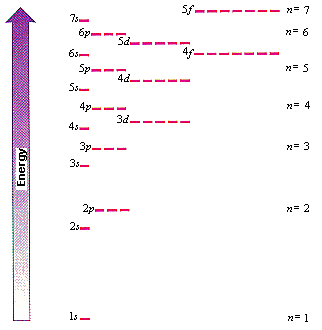 Adição de Halogênios
Estereoquímica
Por que isso acontece nesse caso?
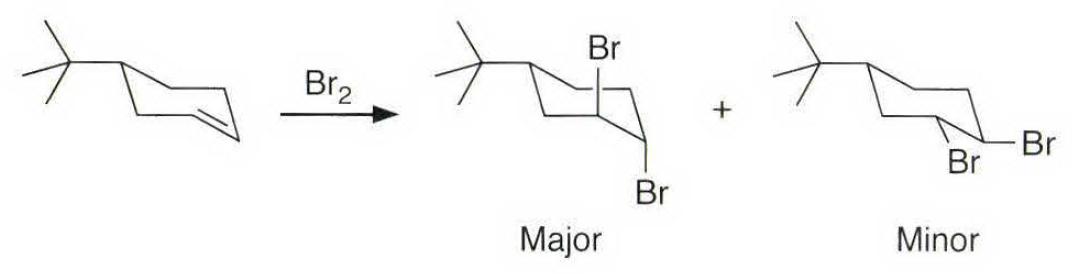 48
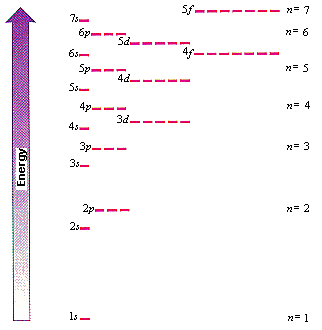 Adição de Halogênios
Adição de halogênio em meio aquoso ou alcoólico
Qual carbono do intermediário o brometo atacara?
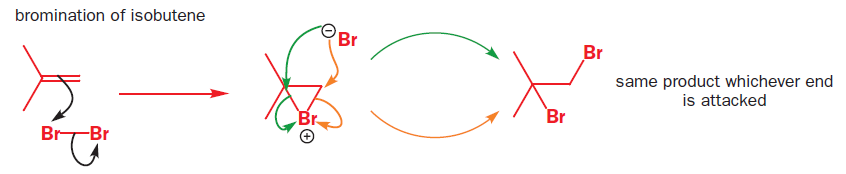 49
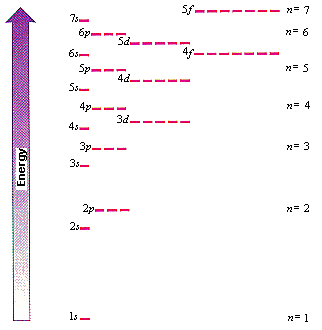 Adição de Halogênios
Adição de halogênio em meio aquoso ou alcoólico
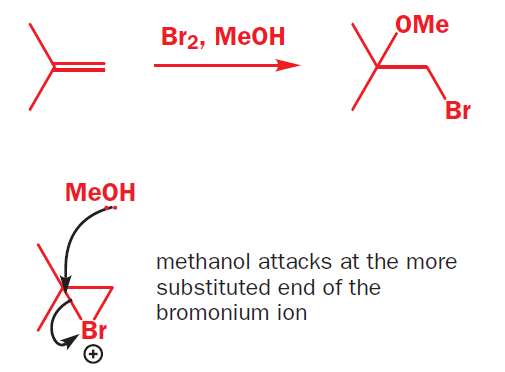 50
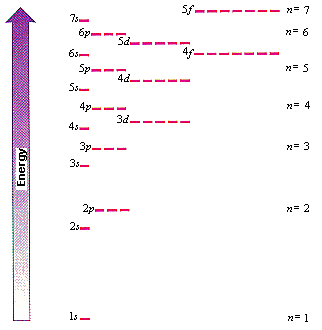 Adição de Halogênios
Adição de halogênio em meio aquoso ou alcoólico
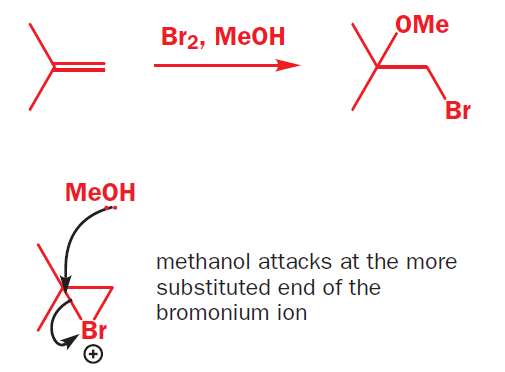 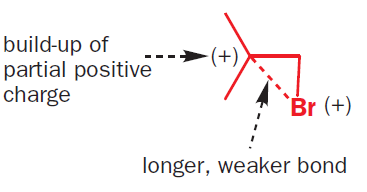 51
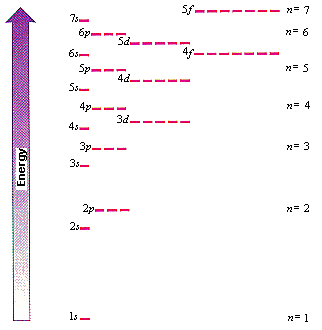 Adição de Halogênios
Adição de halogênio em meio aquoso ou alcoólico
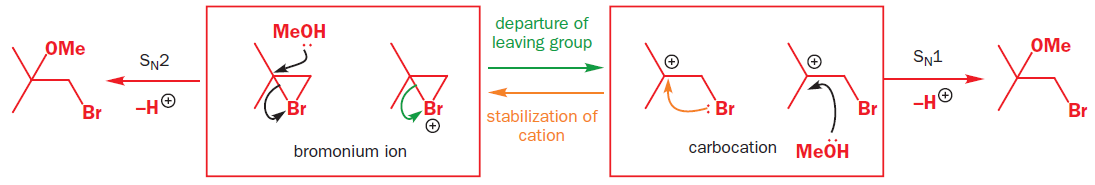 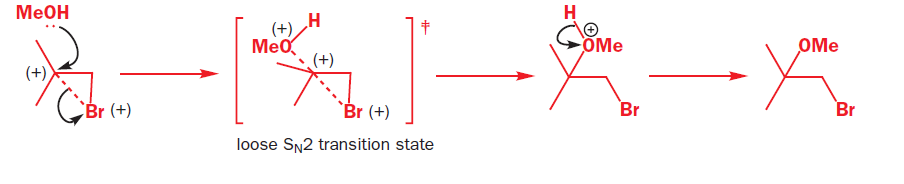 52
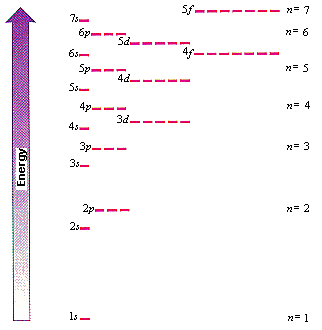 Adição de Halogênios
Adição de halogênio em meio aquoso ou alcoólico
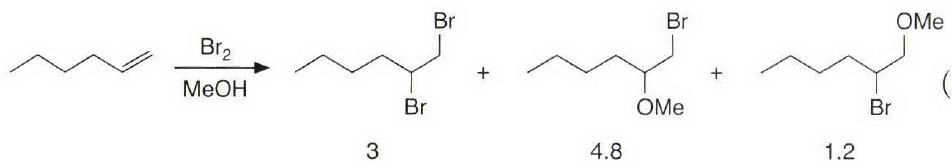 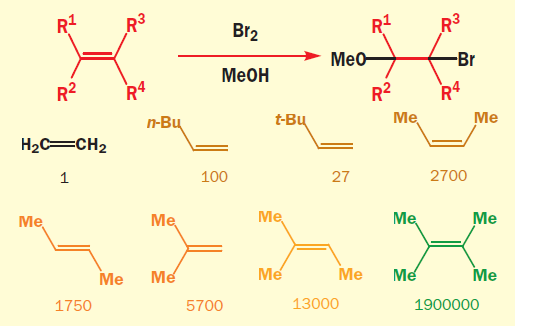 53
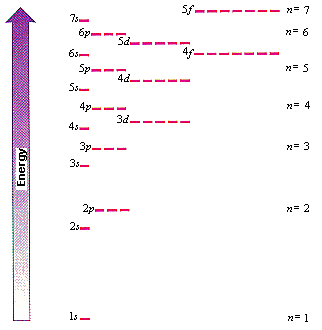 Oxidação de olefinas
Formação de epóxidos
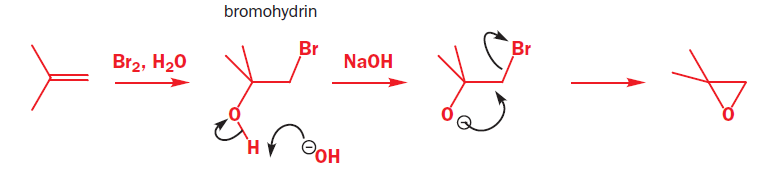 54
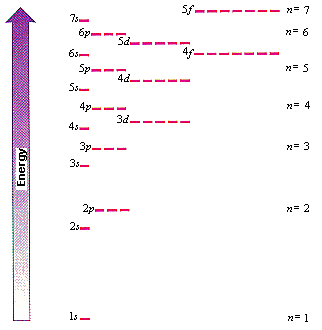 Oxidação de olefinas
Formação de epóxidos
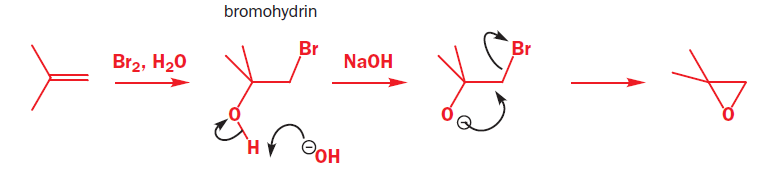 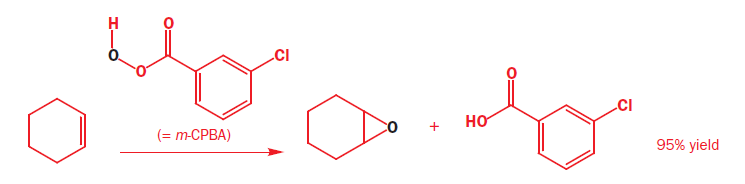 55
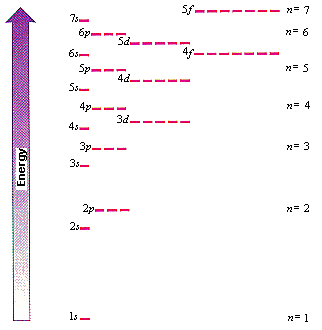 Oxidação de olefinas
Formação de epóxidos
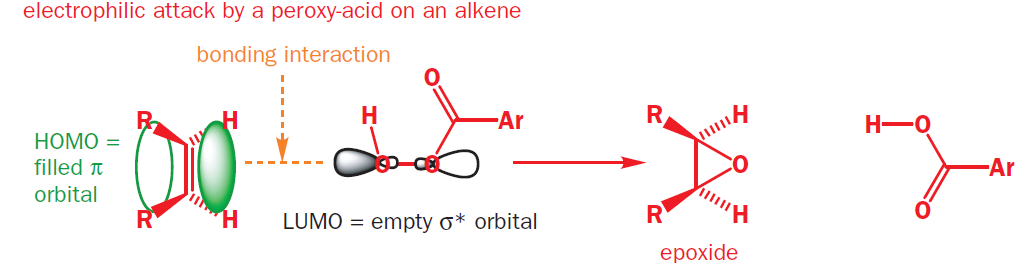 56
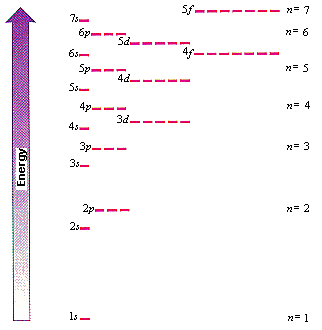 Oxidação de olefinas
Formação de epóxidos
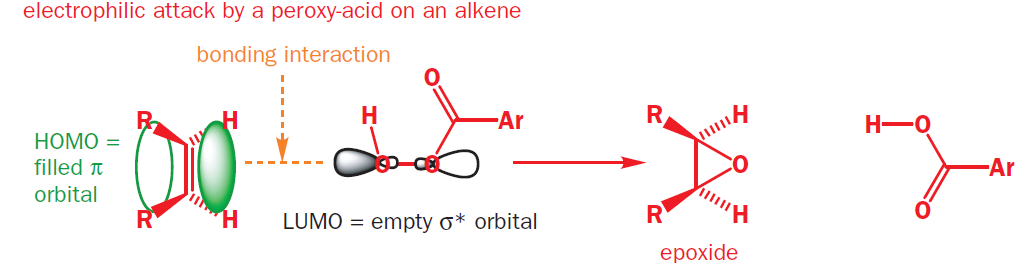 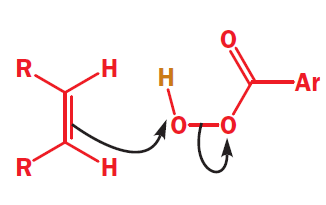 57
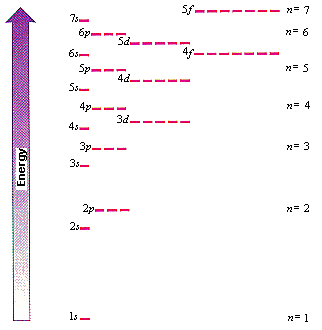 Oxidação de olefinas
Formação de epóxidos
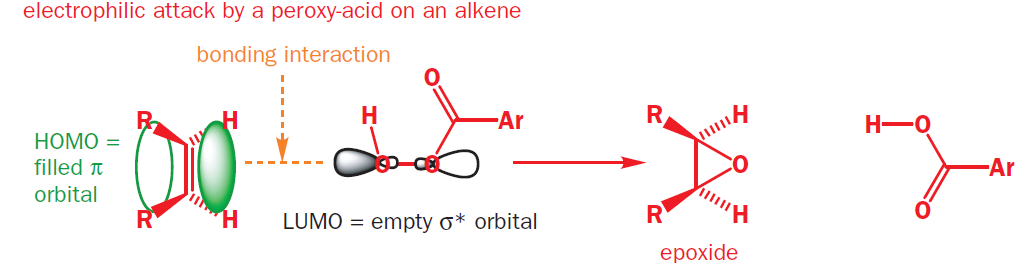 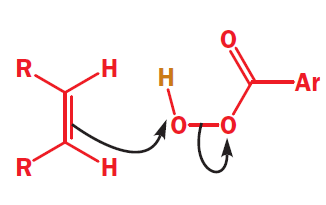 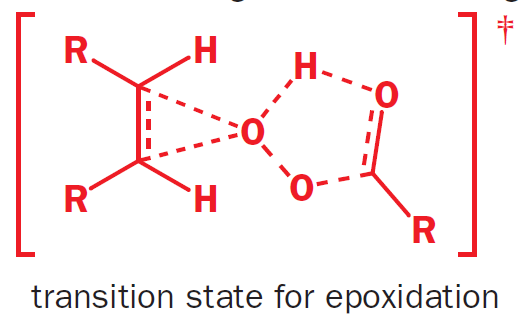 58
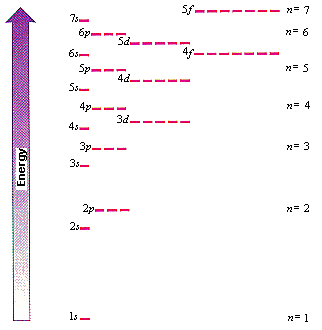 Oxidação de olefinas
Formação de epóxidos
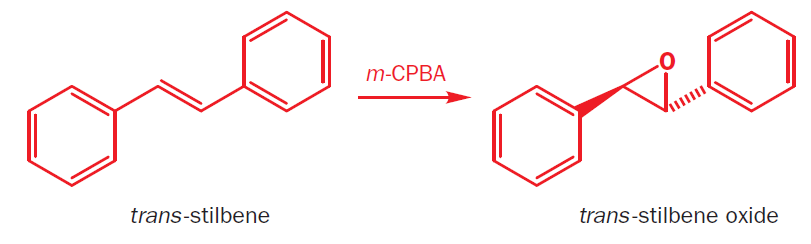 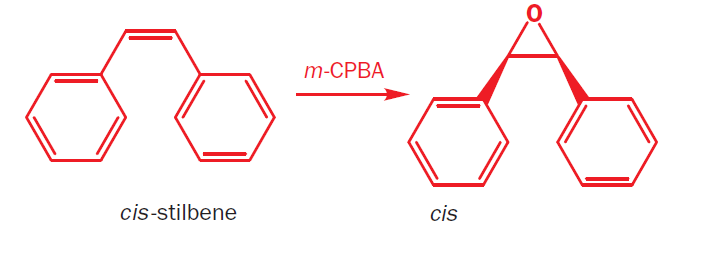 59
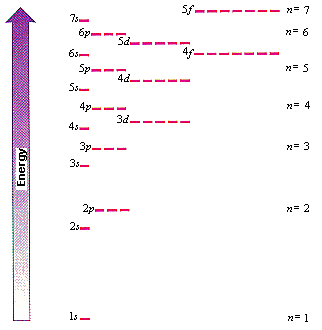 Oxidação de olefinas
Formação de epóxidos
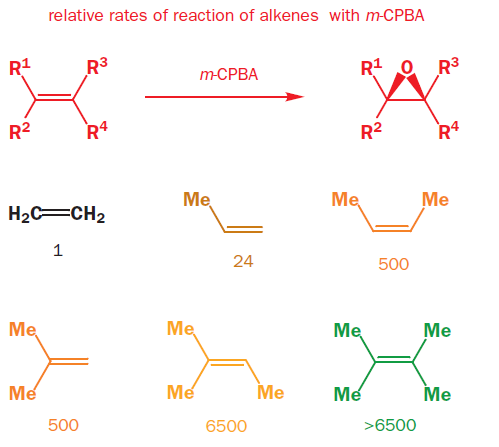 60
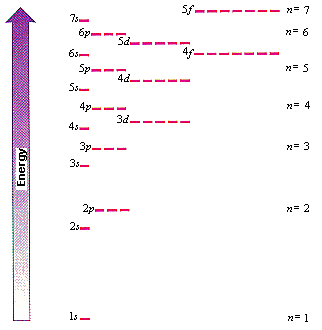 Oxidação de olefinas
Formação de epóxidos
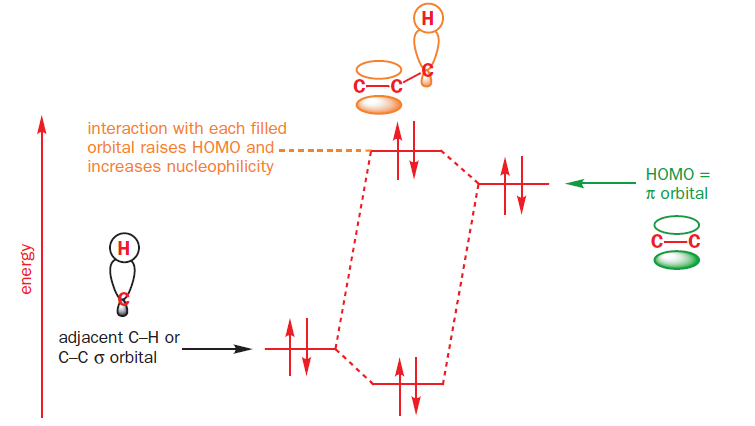 61
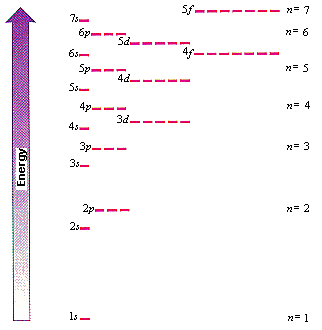 Oxidação de olefinas
Ozonólise
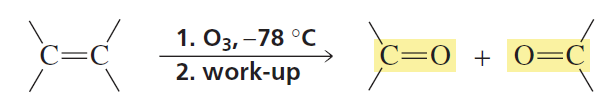 62
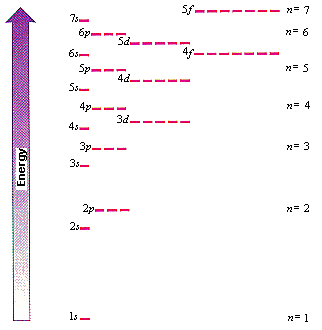 Oxidação de olefinas
Ozonólise
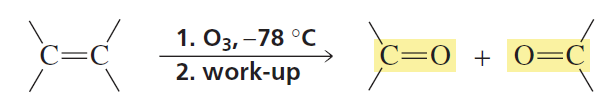 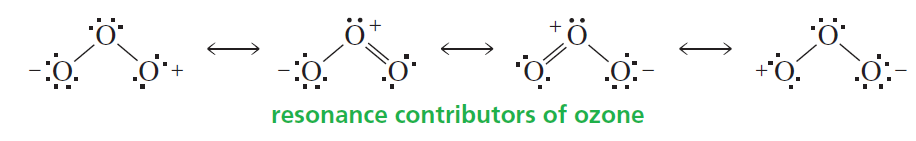 63
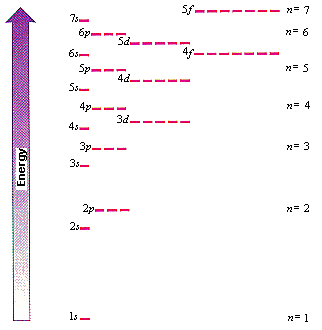 Oxidação de olefinas
Ozonólise
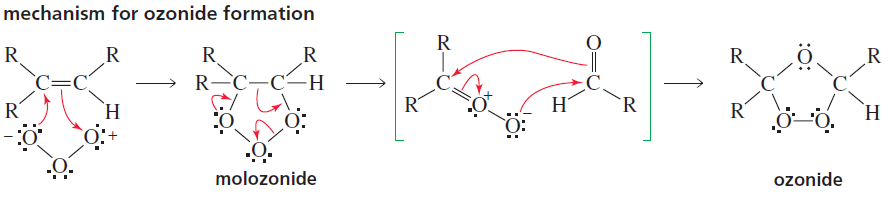 64
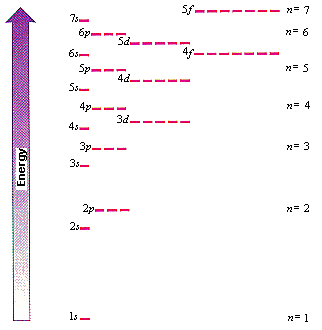 Oxidação de olefinas
Ozonólise
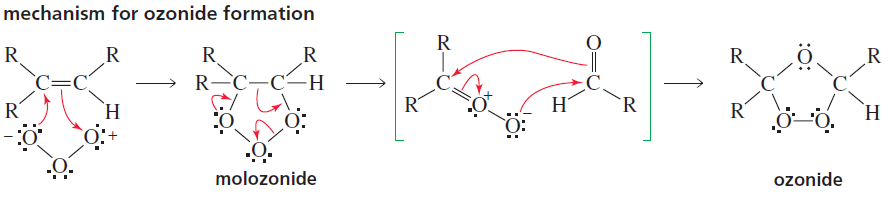 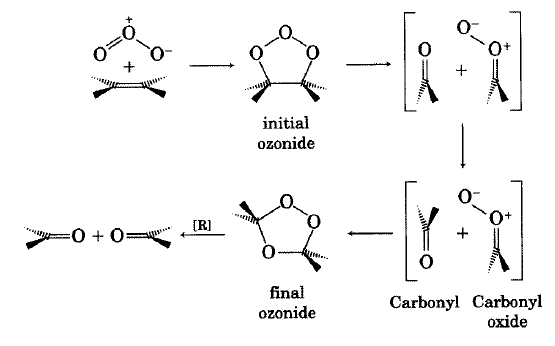 65
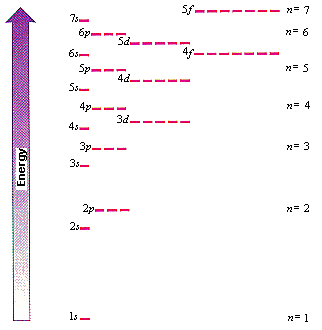 Oxidação de olefinas
Ozonólise
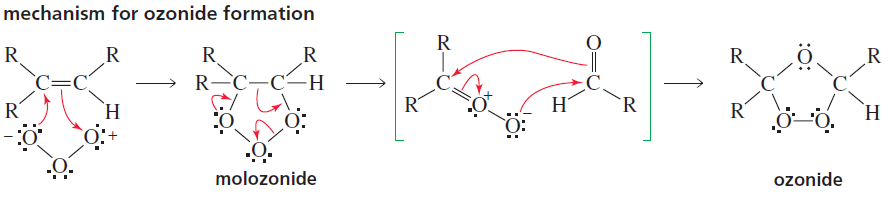 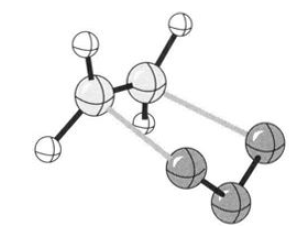 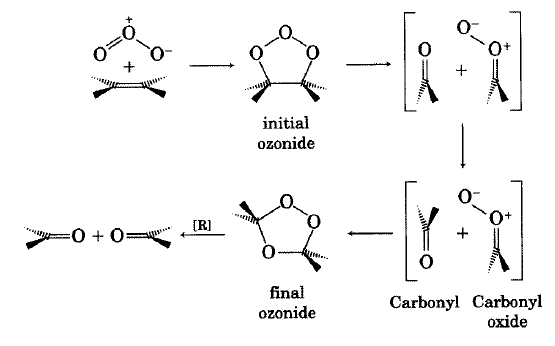 Estado de transição calculado
66
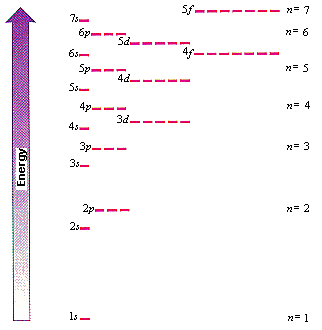 Oxidação de olefinas
Ozonólise
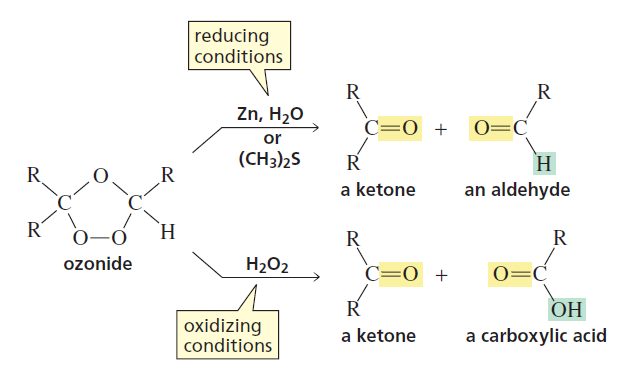 67
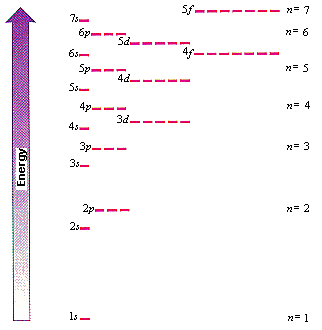 Oxidação de olefinas
Dihidroxilação
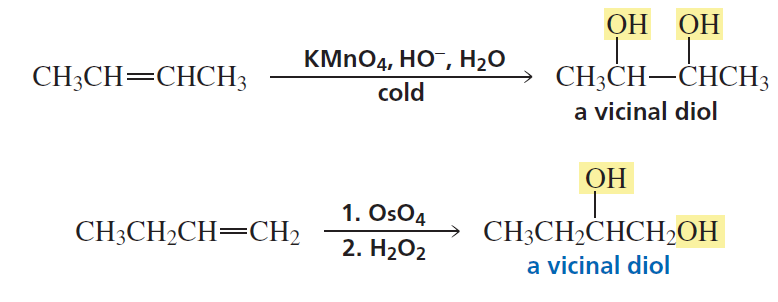 68
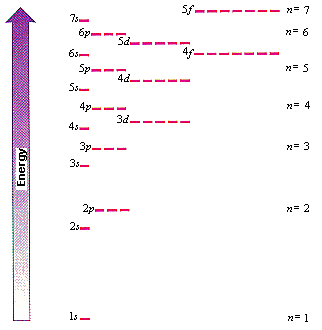 Oxidação de olefinas
Dihidroxilação
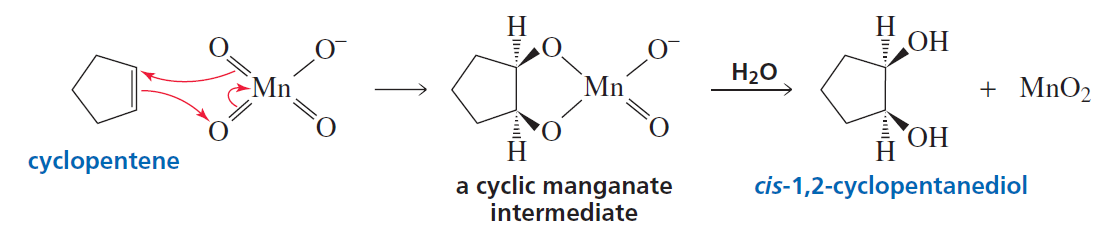 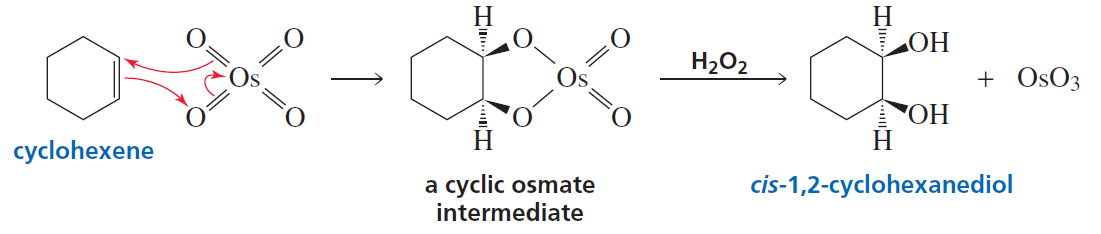 69
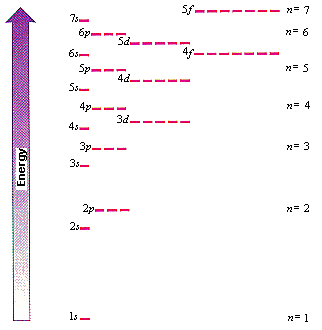 Oxidação de olefinas
Dihidroxilação
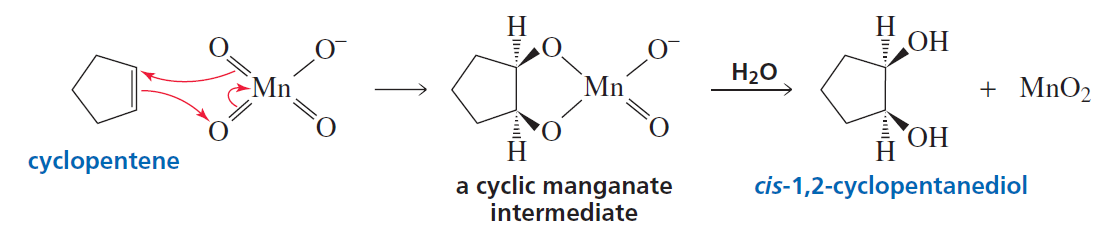 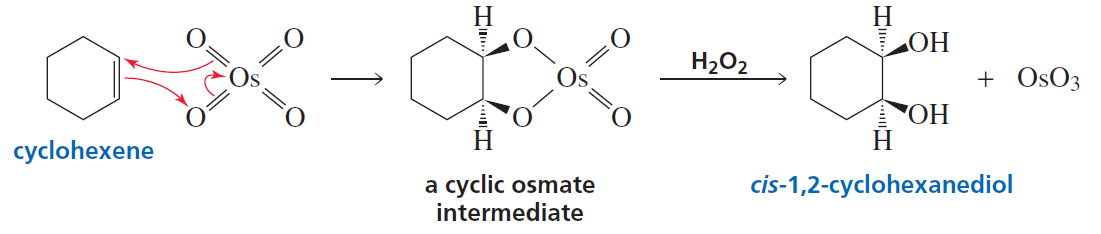 70
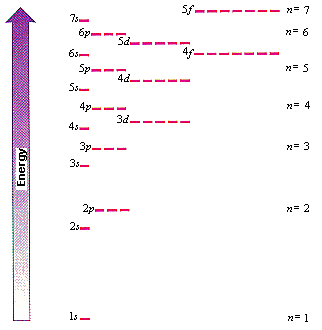 Oxidação de olefinas
Dihidroxilação
Como obter o produto trans?
71
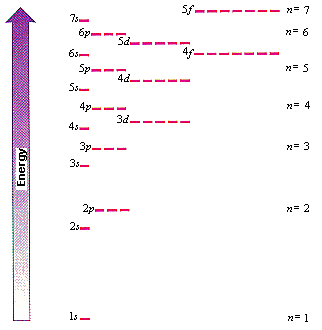 Oxidação de olefinas
Dihidroxilação
Como obter o produto trans?
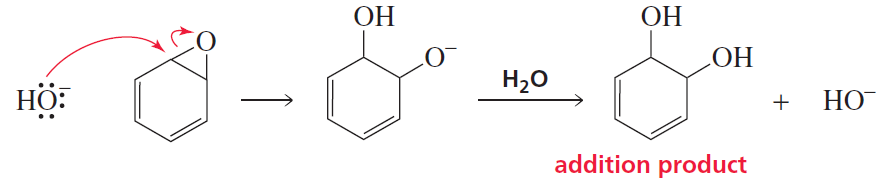 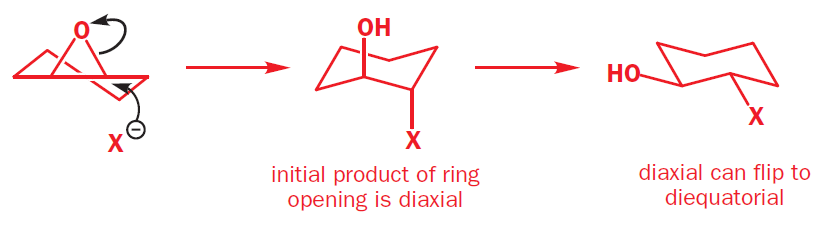 72
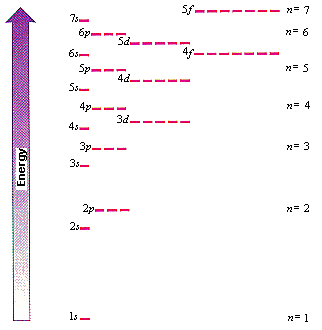 Adições de HX em dienos conjugados.
Orbitais envolvidos
73
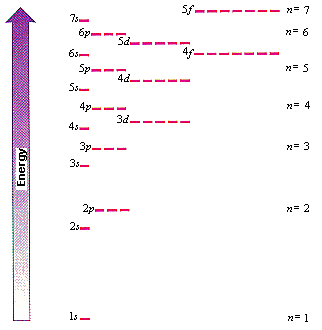 Adições de HX em dienos conjugados.
Orbitais envolvidos
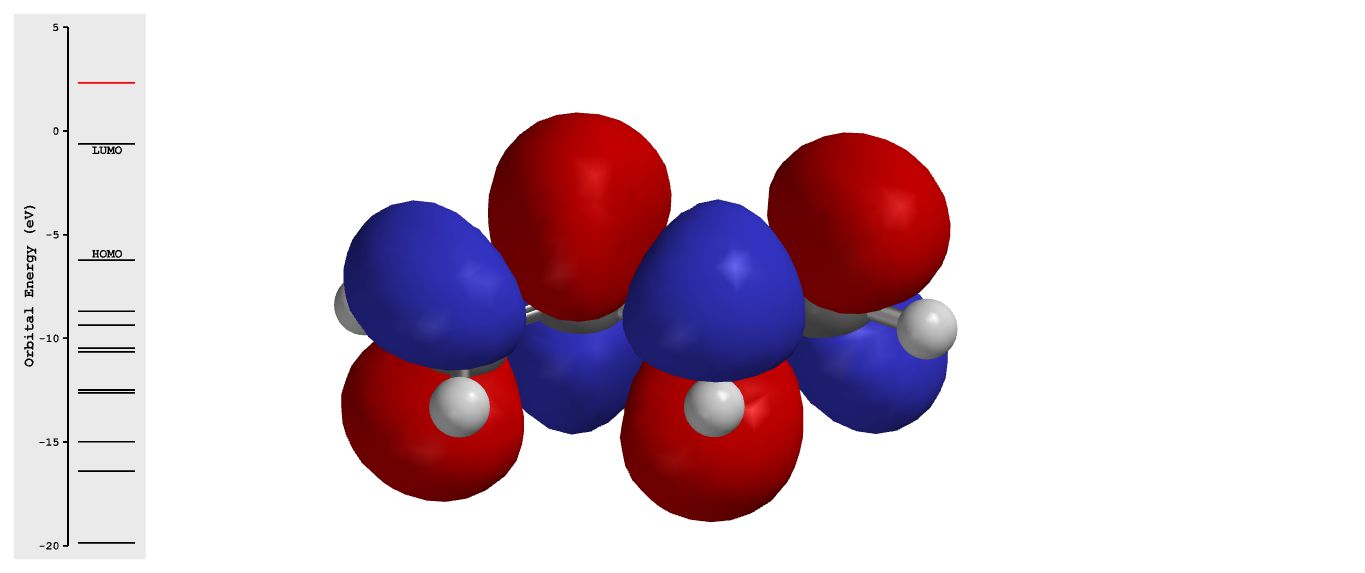 π*
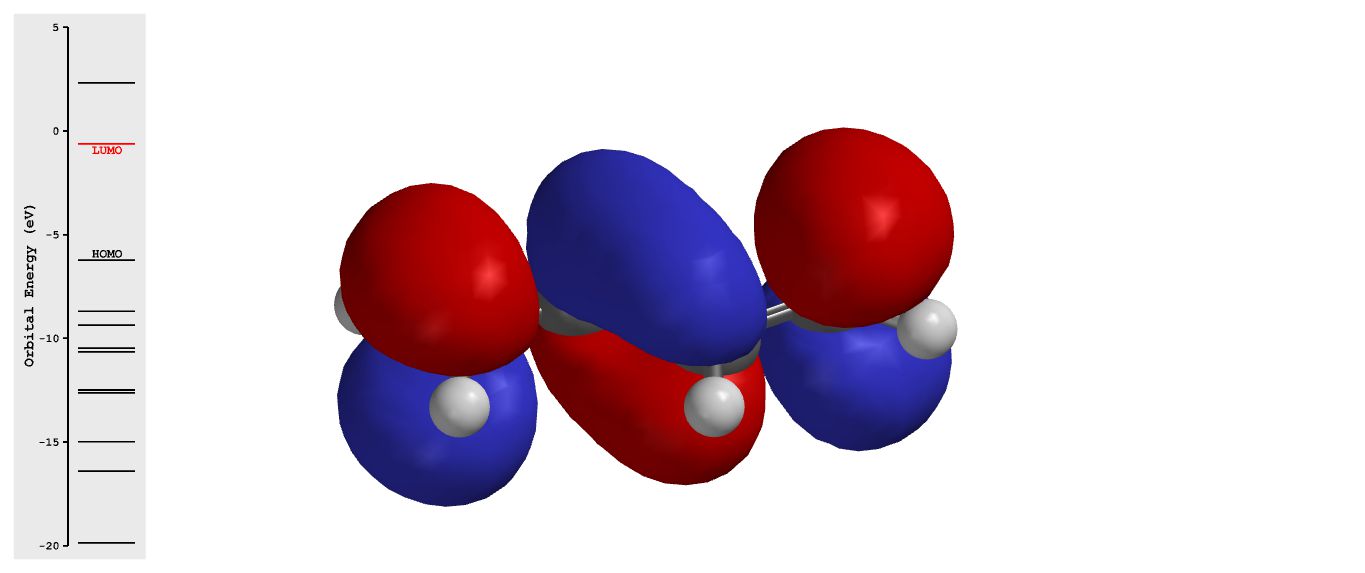 LUMO
π*
Energia
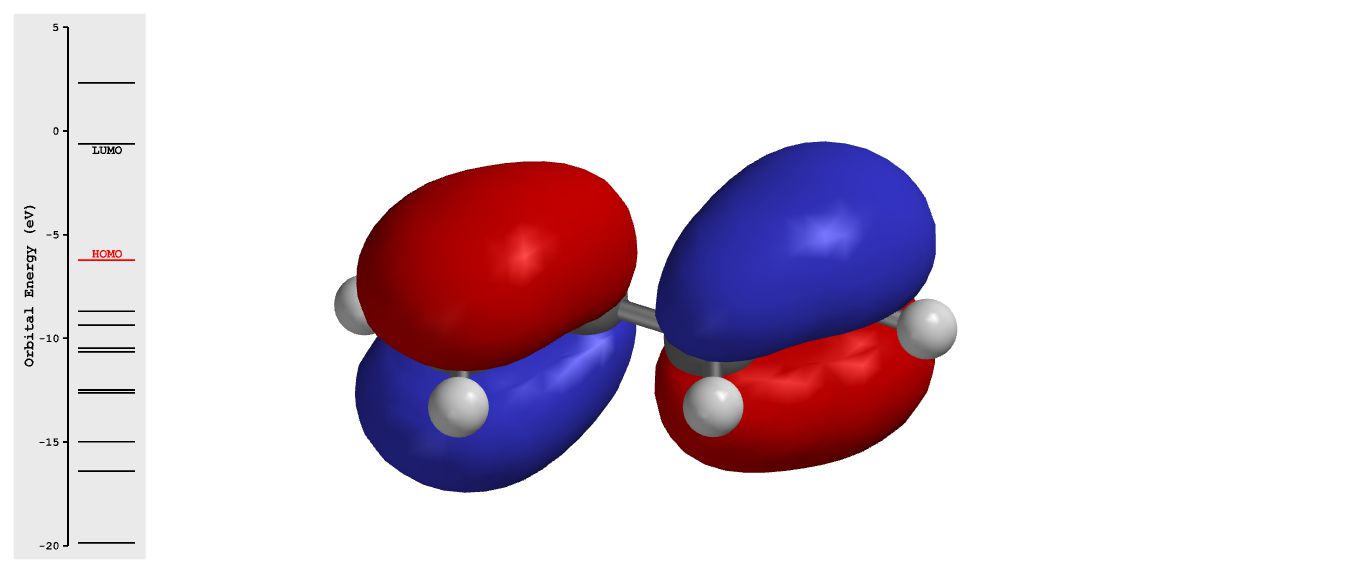 HOMO
π
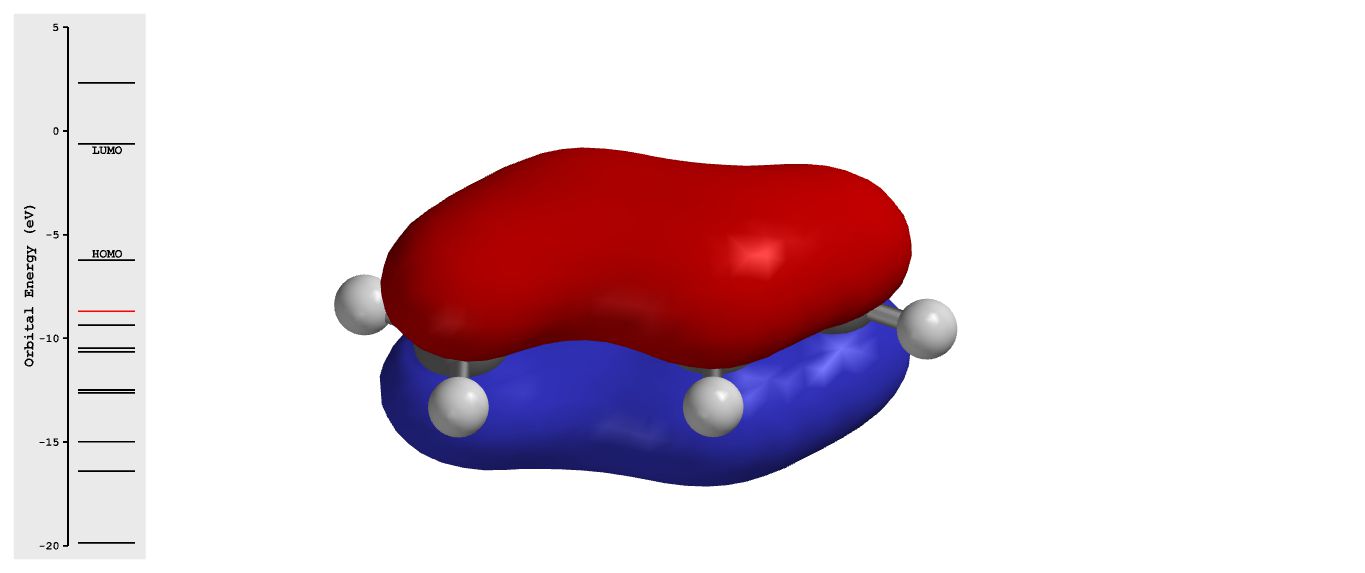 π
74
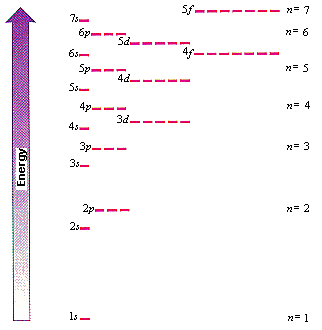 Adições de HX em dienos conjugados.
Orbitais envolvidos
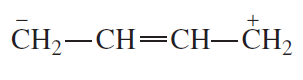 HOMO
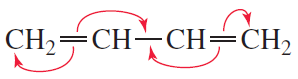 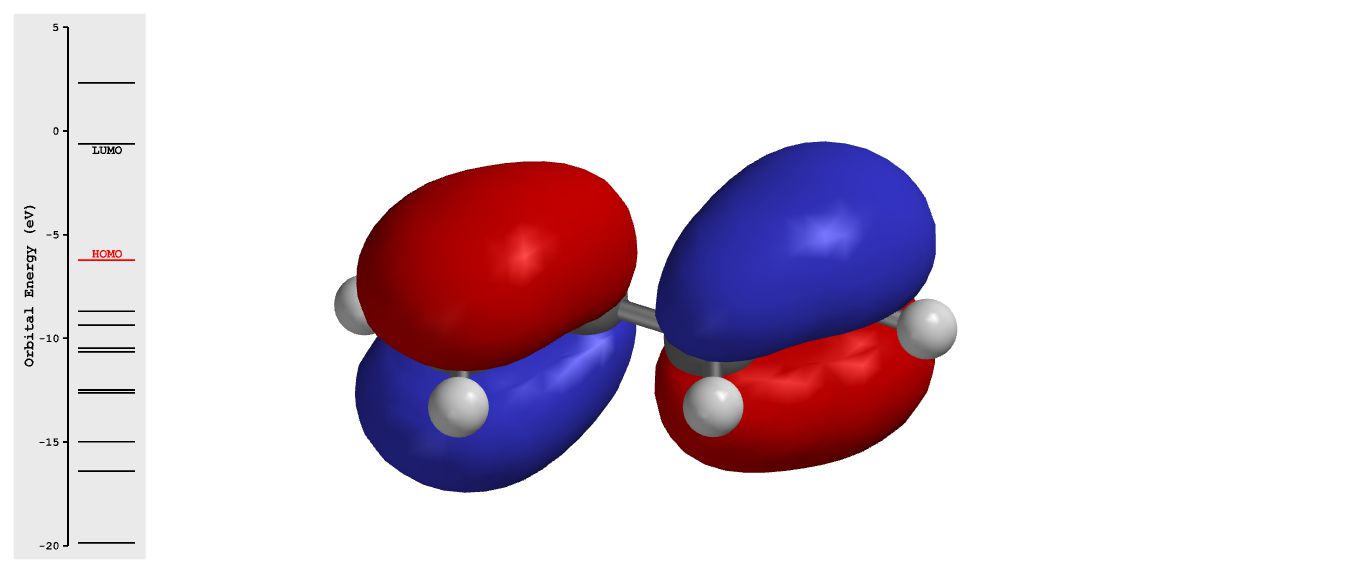 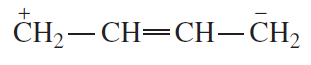 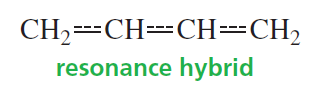 75
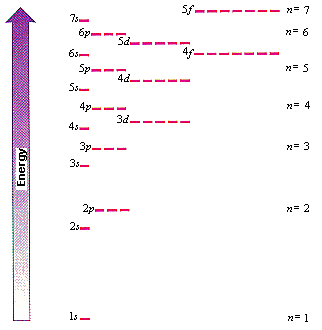 Adições de HX em dienos conjugados.
Orbitais envolvidos
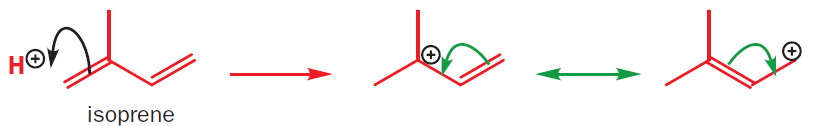 O intermediário tem caráter de carbocátion alílico!!!
76
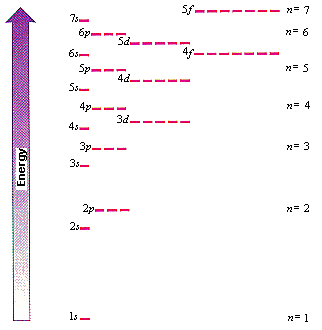 Adições de HX em dienos conjugados.
Orbitais envolvidos
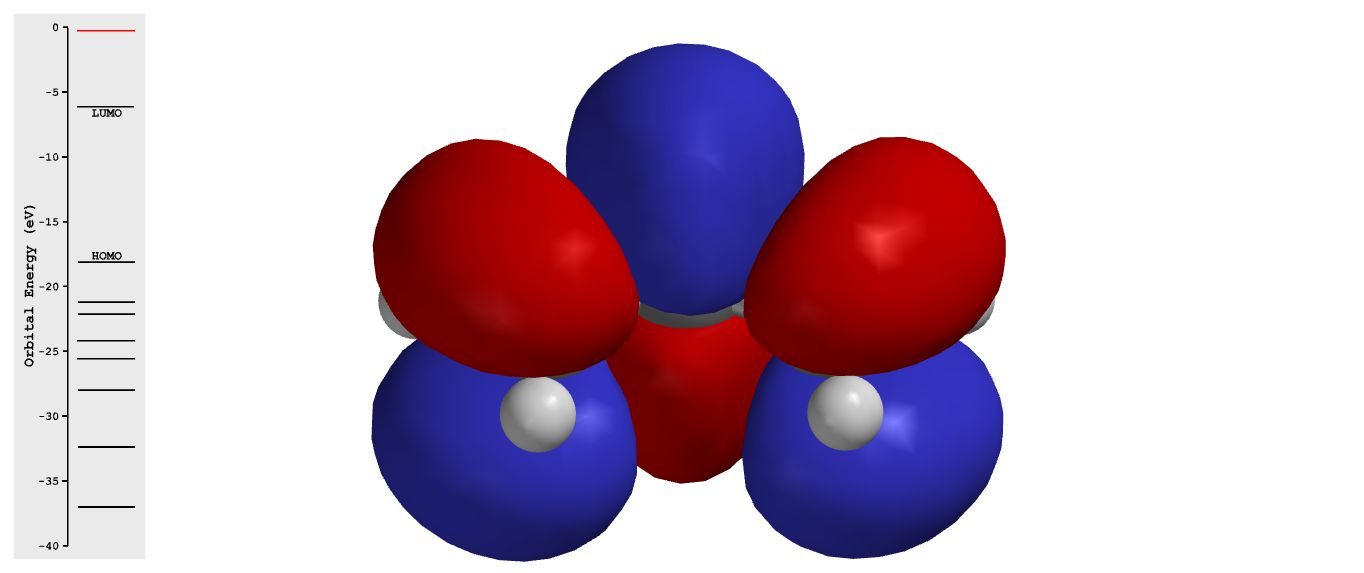 π*
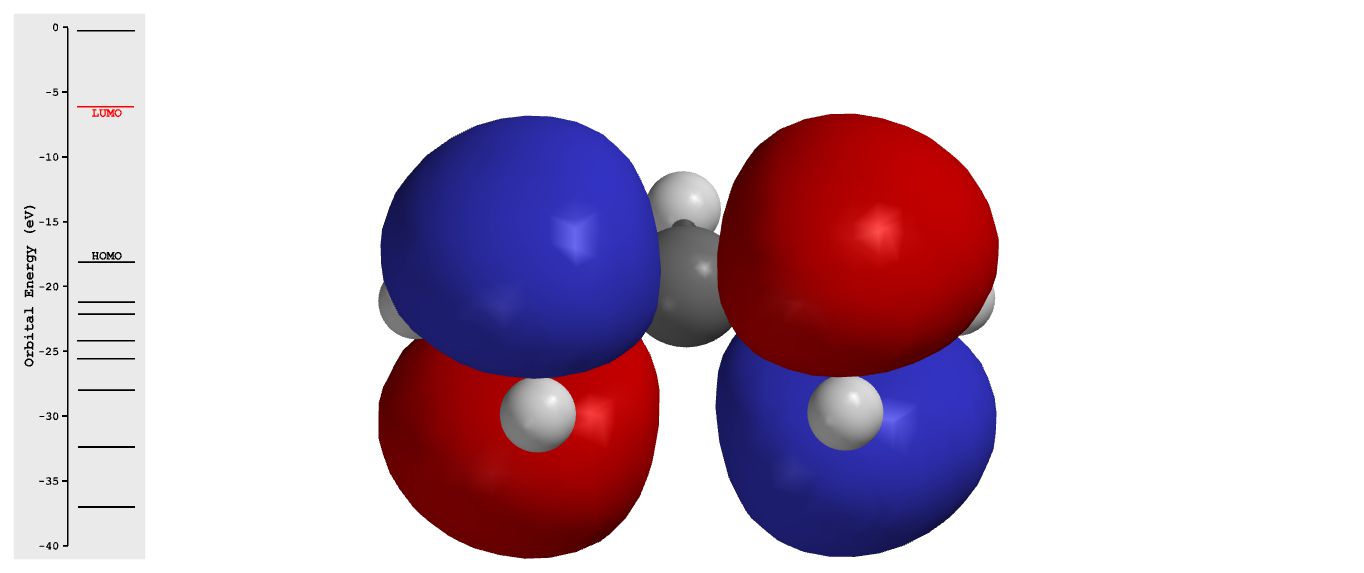 Energia
LUMO
Orbital não ligante
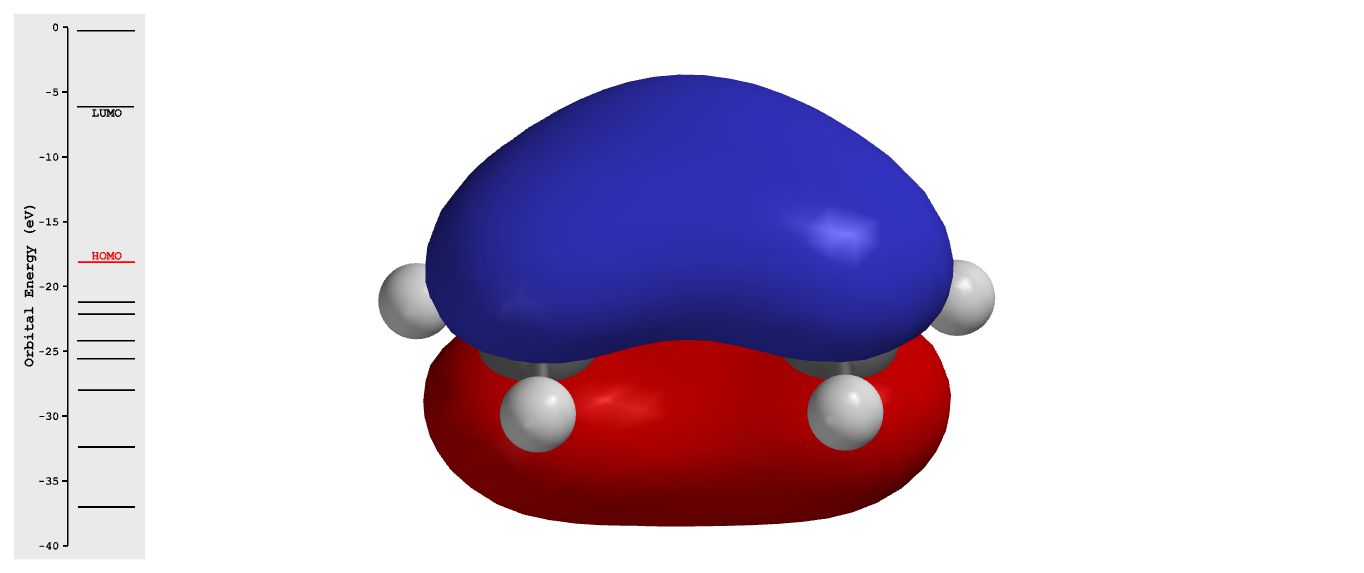 HOMO
π
77
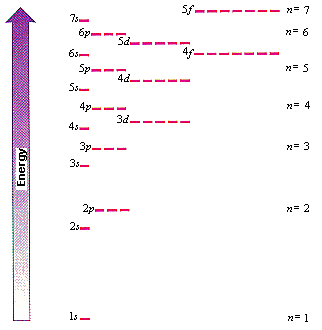 Adições de HX em dienos conjugados.
Orbitais envolvidos
LUMO
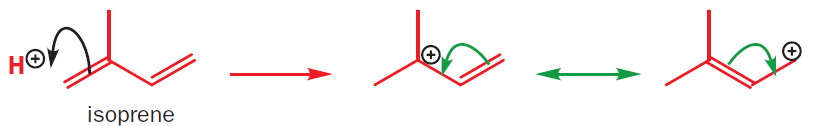 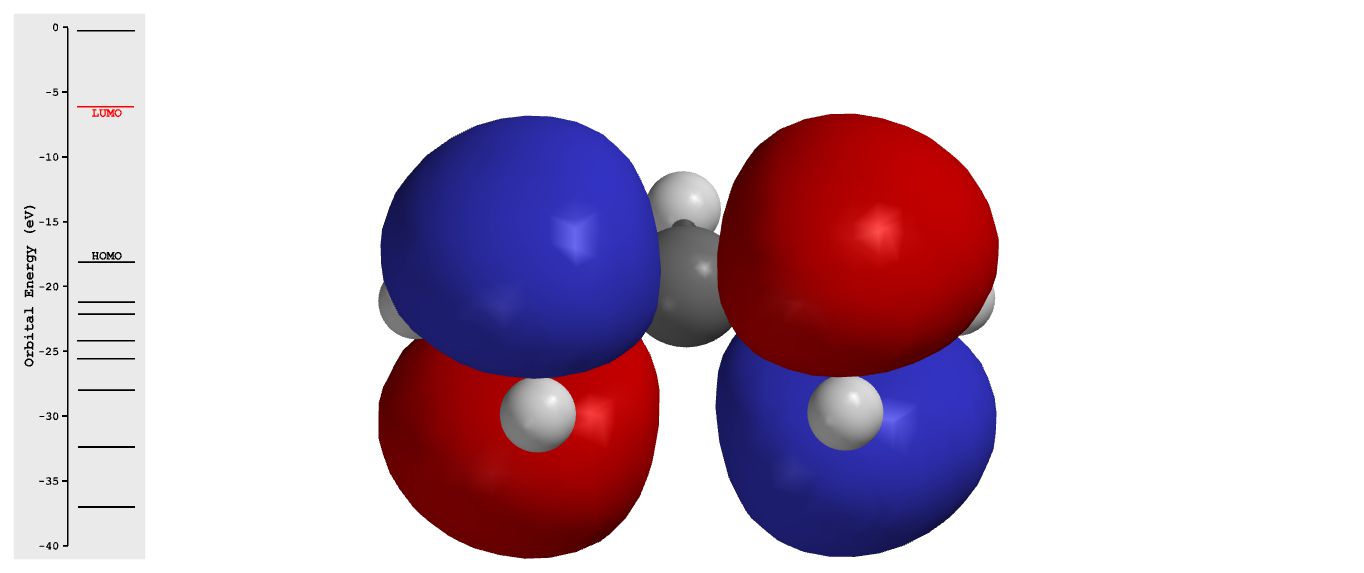 78
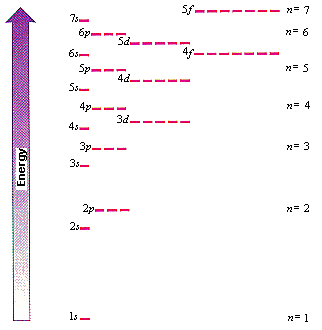 Adições de HX em dienos conjugados.
Mecanismo
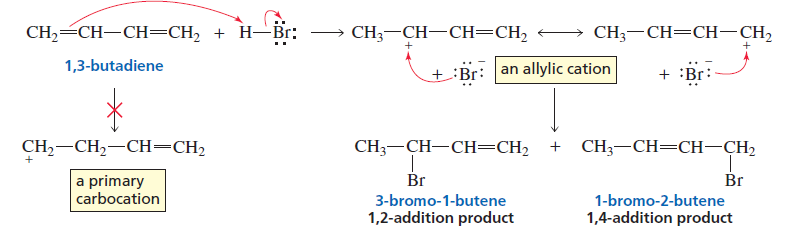 79
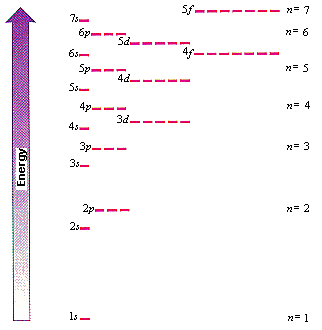 Adições de HX em dienos conjugados.
Cinética X Termodinâmica
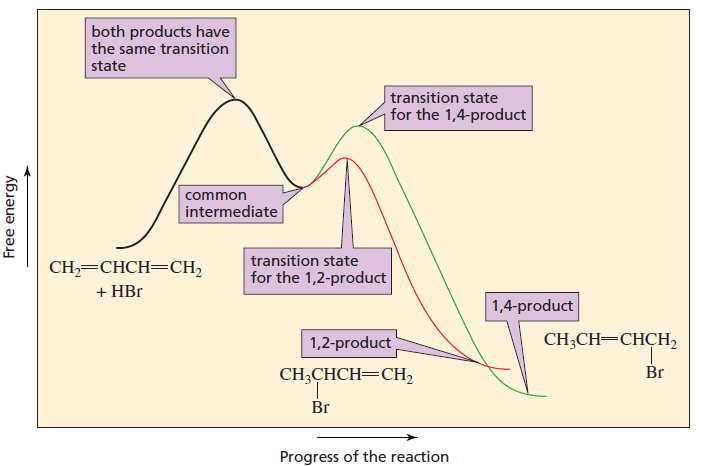 80
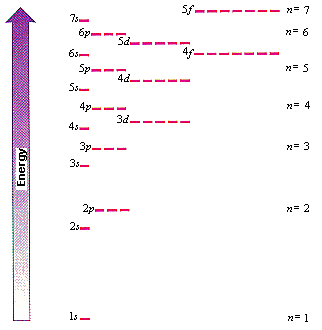 Adições de HX em dienos conjugados.
Cinética X Termodinâmica
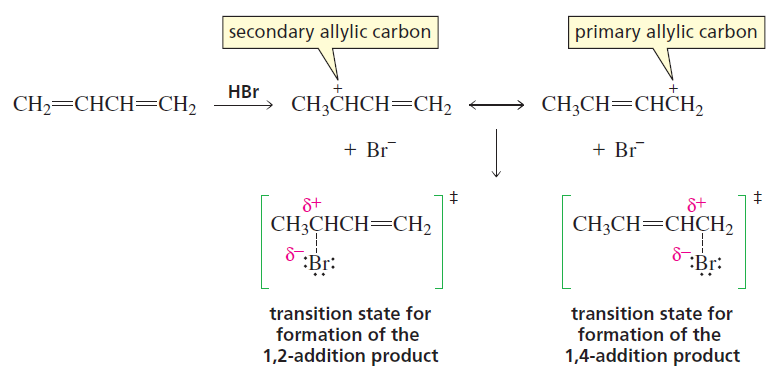 81
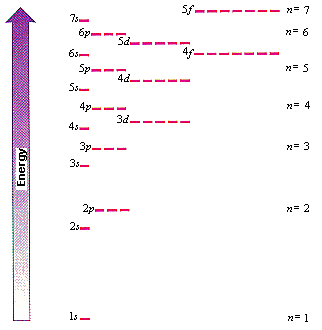 Adições de HX em dienos conjugados.
Cinética X Termodinâmica
Como sabemos disso?
82
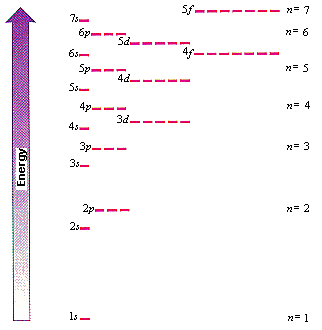 Adições de HX em dienos conjugados.
Cinética X Termodinâmica
Como sabemos disso?
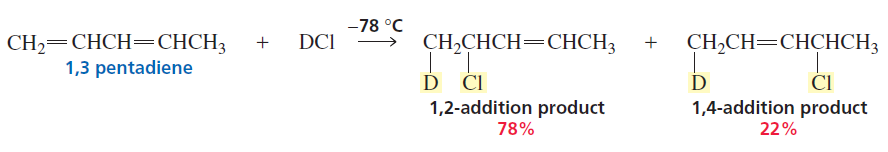 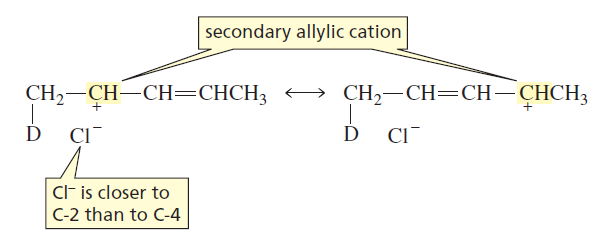 83